PROGRAMA NACIONAL DE INGLÉS
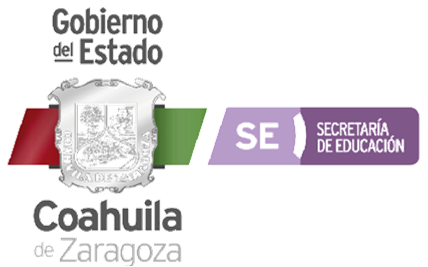 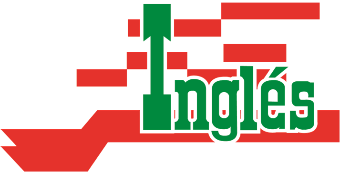 CERTIFICACIÓN INTERNACIONAL DE ALUMNOS 
PRIMARIA  2023
26 octubre de 2023
Sesión de sensibilización para docentes
En línea
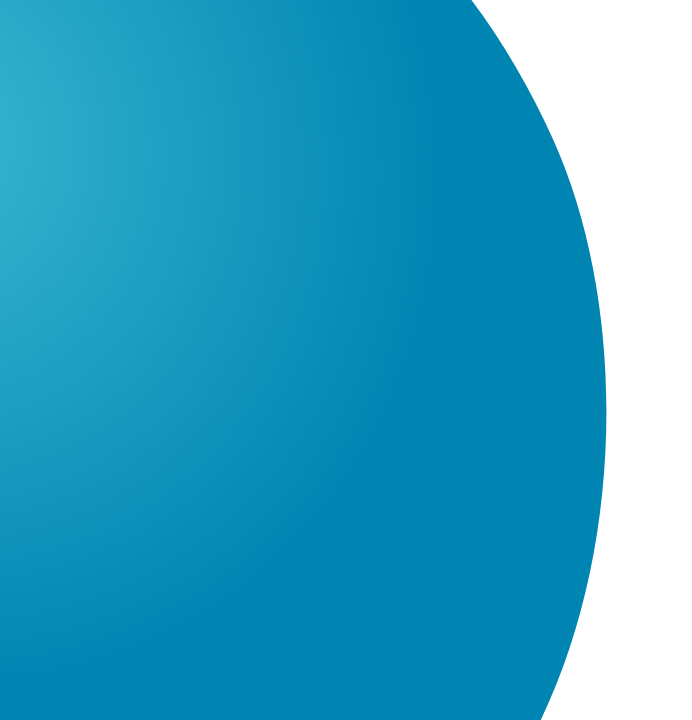 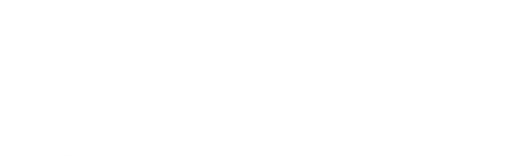 01


02



03



04
Preparación de mi dispositivo
(5 minutos) 

Para realizar la certificación en tableta
(20 minutos)

Para realizar la certificación en computadora
(20 minutos)

Recursos disponibles
Contenidos
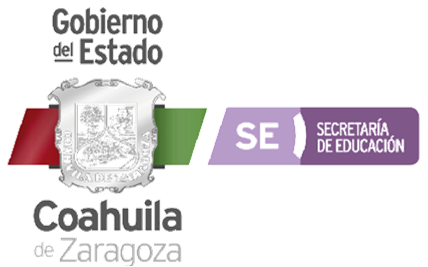 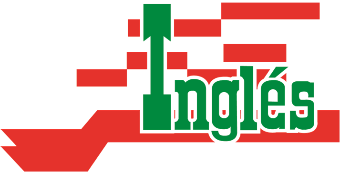 2 opciones: Computadora y Tableta
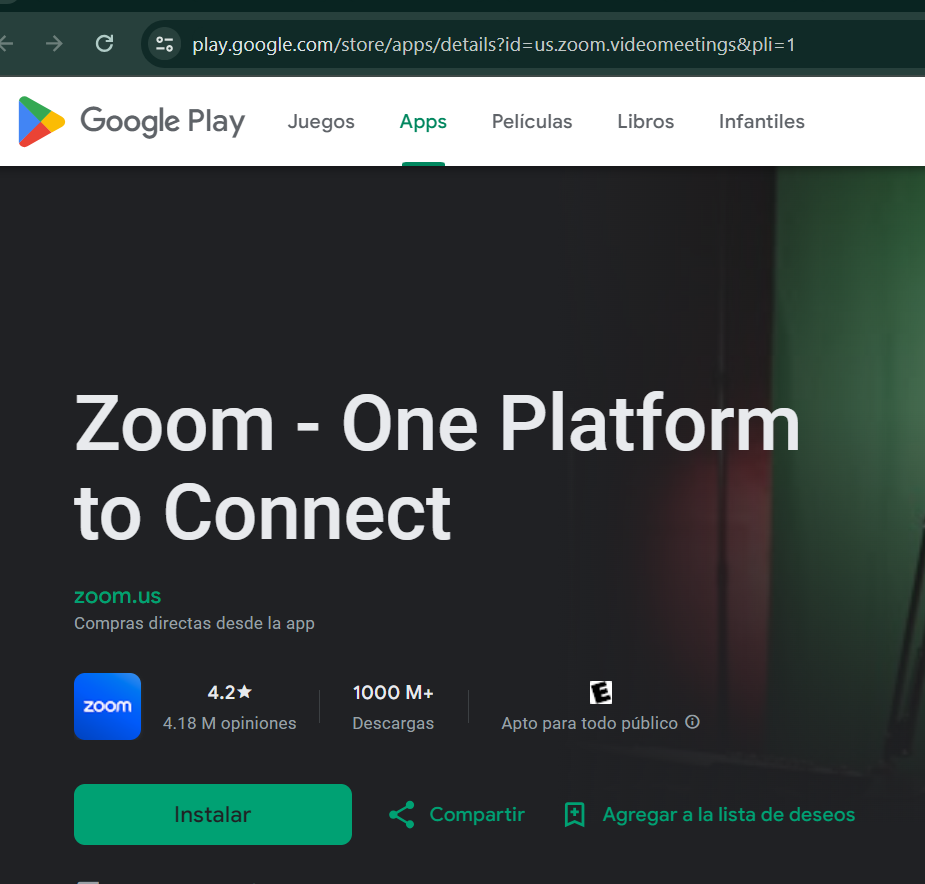 Link para descargar Zoom
Descarga la aplicación en Android aquí.
Proceso de descarga desde la Playstore
Descarga la aplicación en iPad aquí.
Proceso de descarga desde la Appstore.
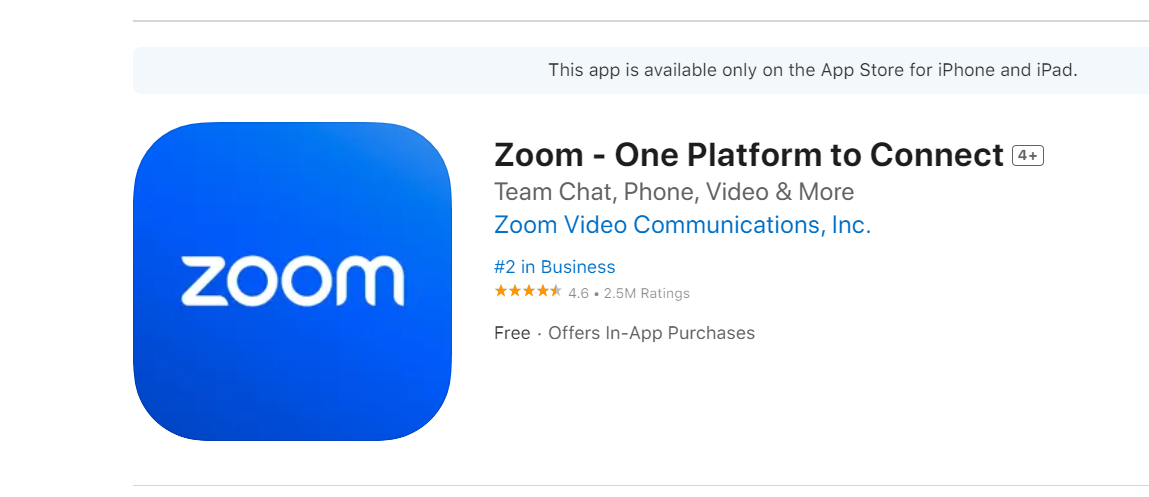 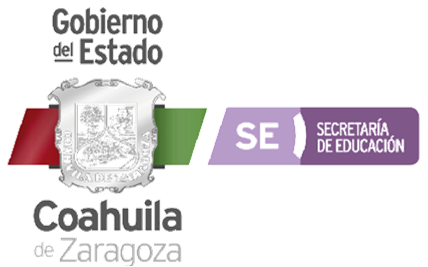 ¿Cómo instalar las aplicaciones en la tableta?
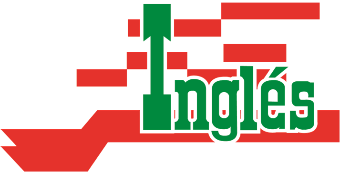 Link para descargar Zoom
https://zoom.us/es/download

Descarga la aplicación en Android aquí. https://play.google.com/store/apps/details?id=com.pearson.tellintl

Descarga la aplicación en iPad aquí https://apps.apple.com/gb/app/english-benchmark/id1412704161
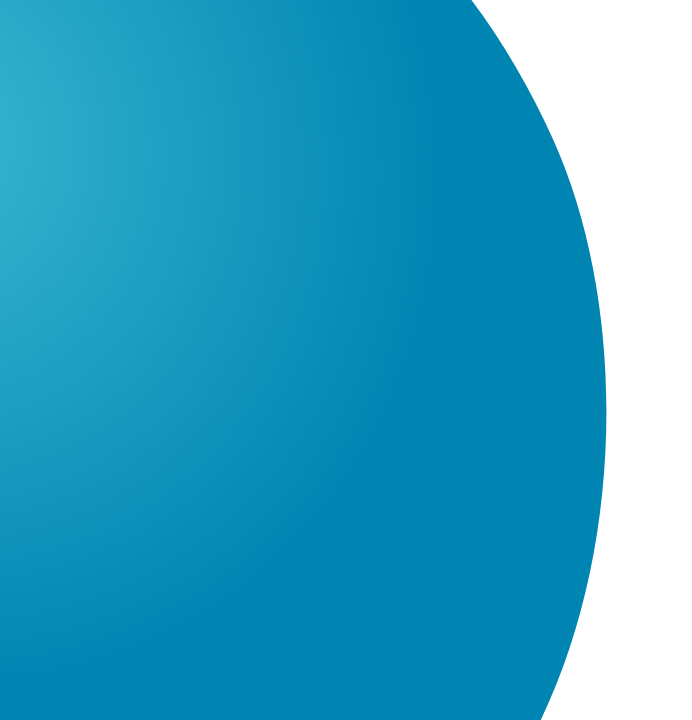 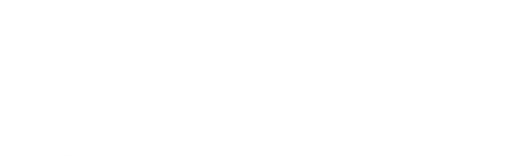 01


02


03
¿Cómo instalar la aplicación en tableta?

¿Cómo ingreso a la práctica?


Recomendaciones para el día del examen.
Contenidos
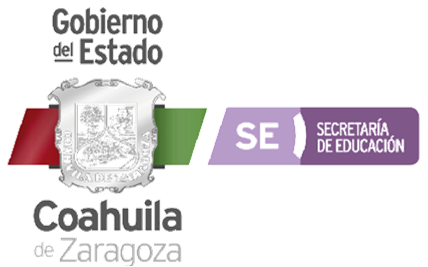 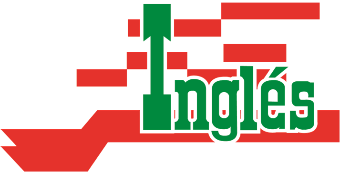 1.- Abrir “Google play”
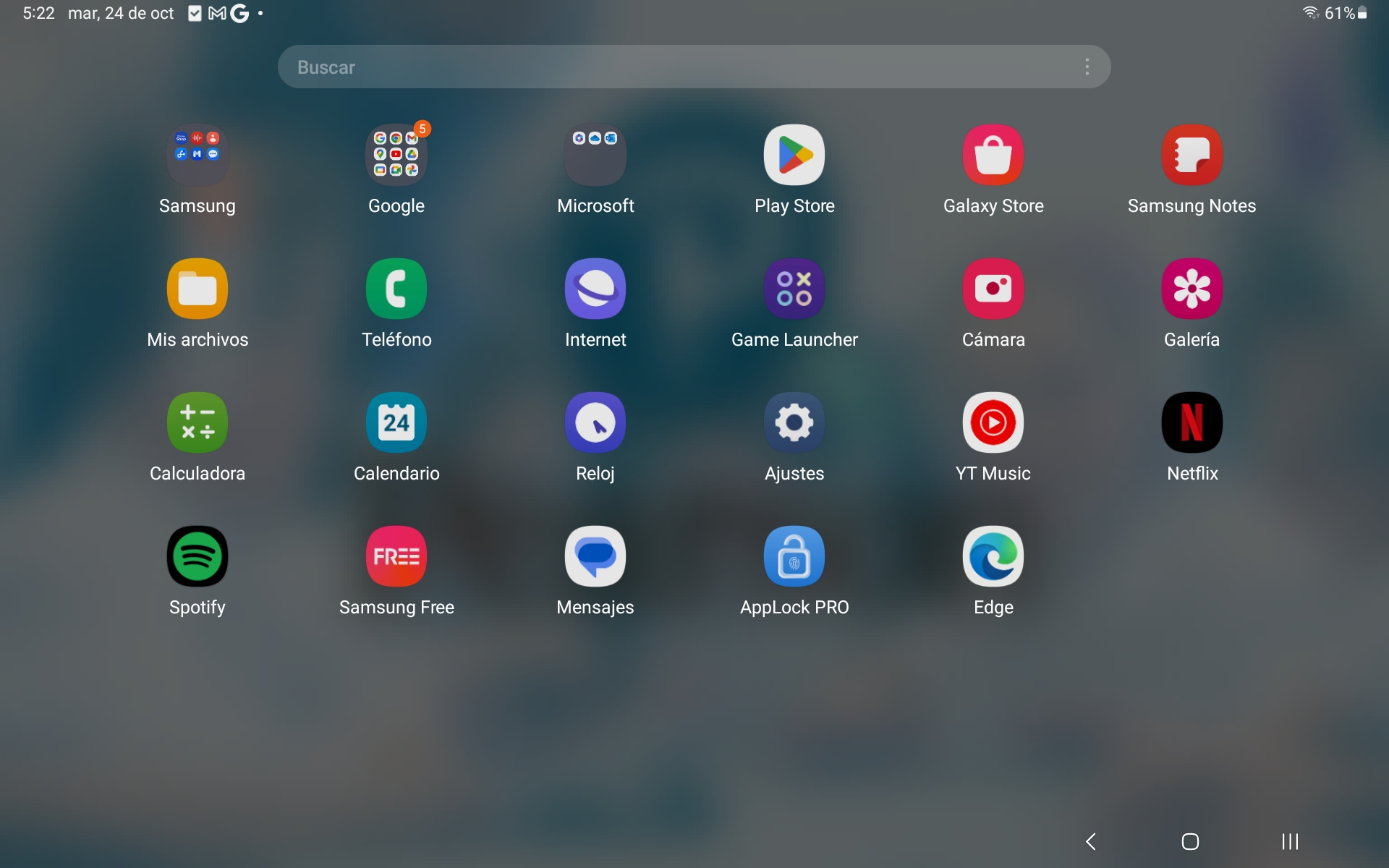 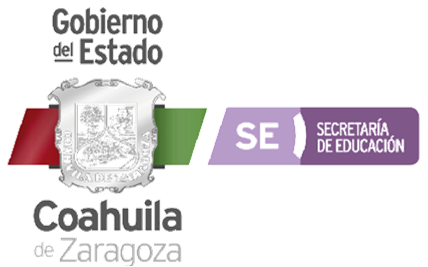 2.- Ingresar en la barra de búsqueda “English benchmark young leaners”
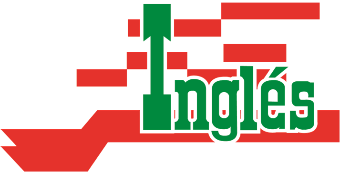 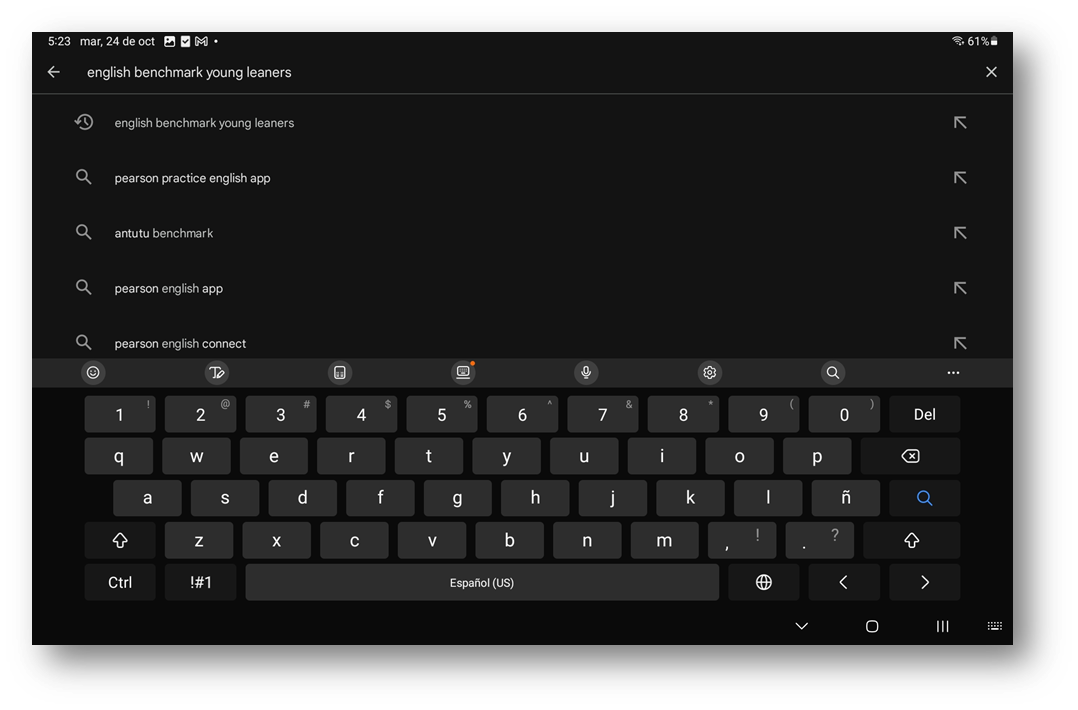 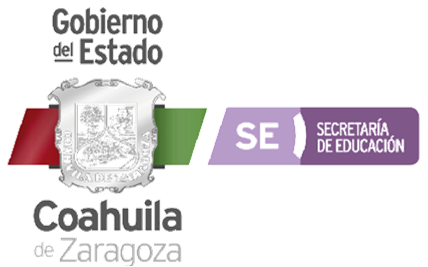 3. Presionar “instalar”
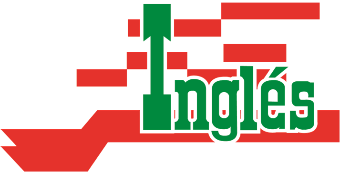 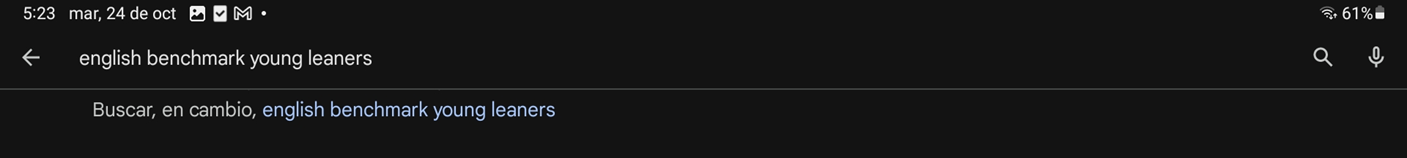 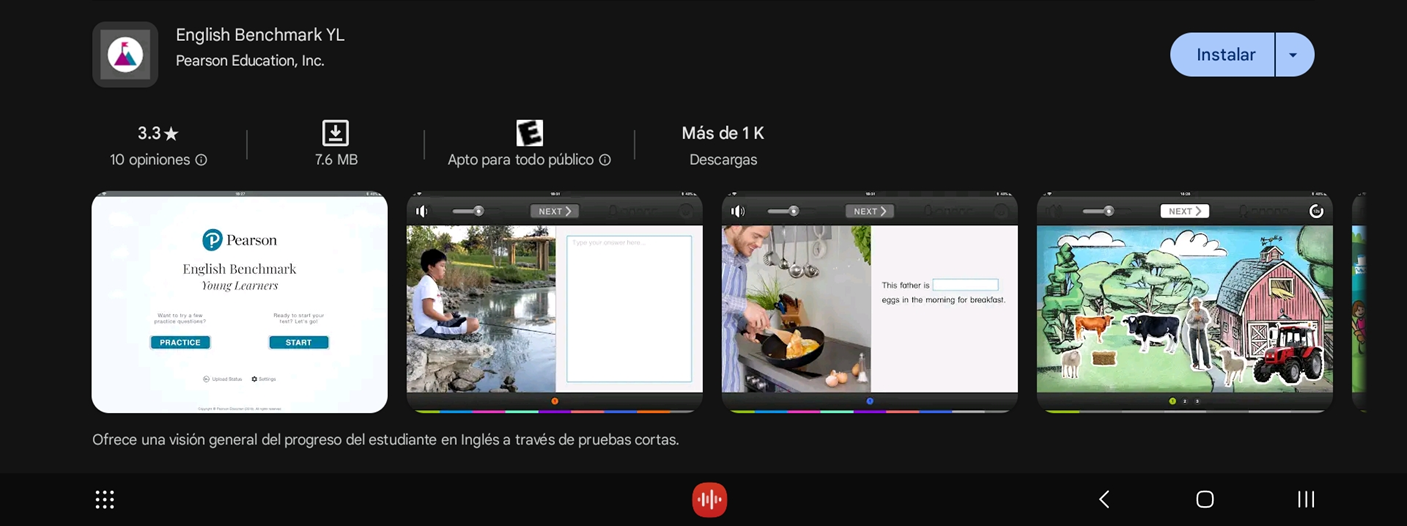 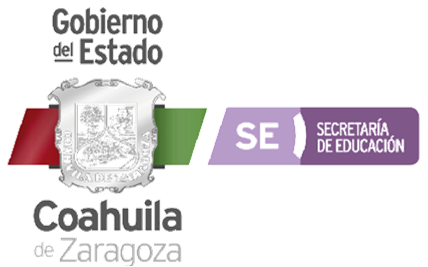 4. Una vez instalada la aplicación, presionar “abrir”
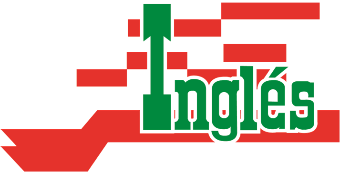 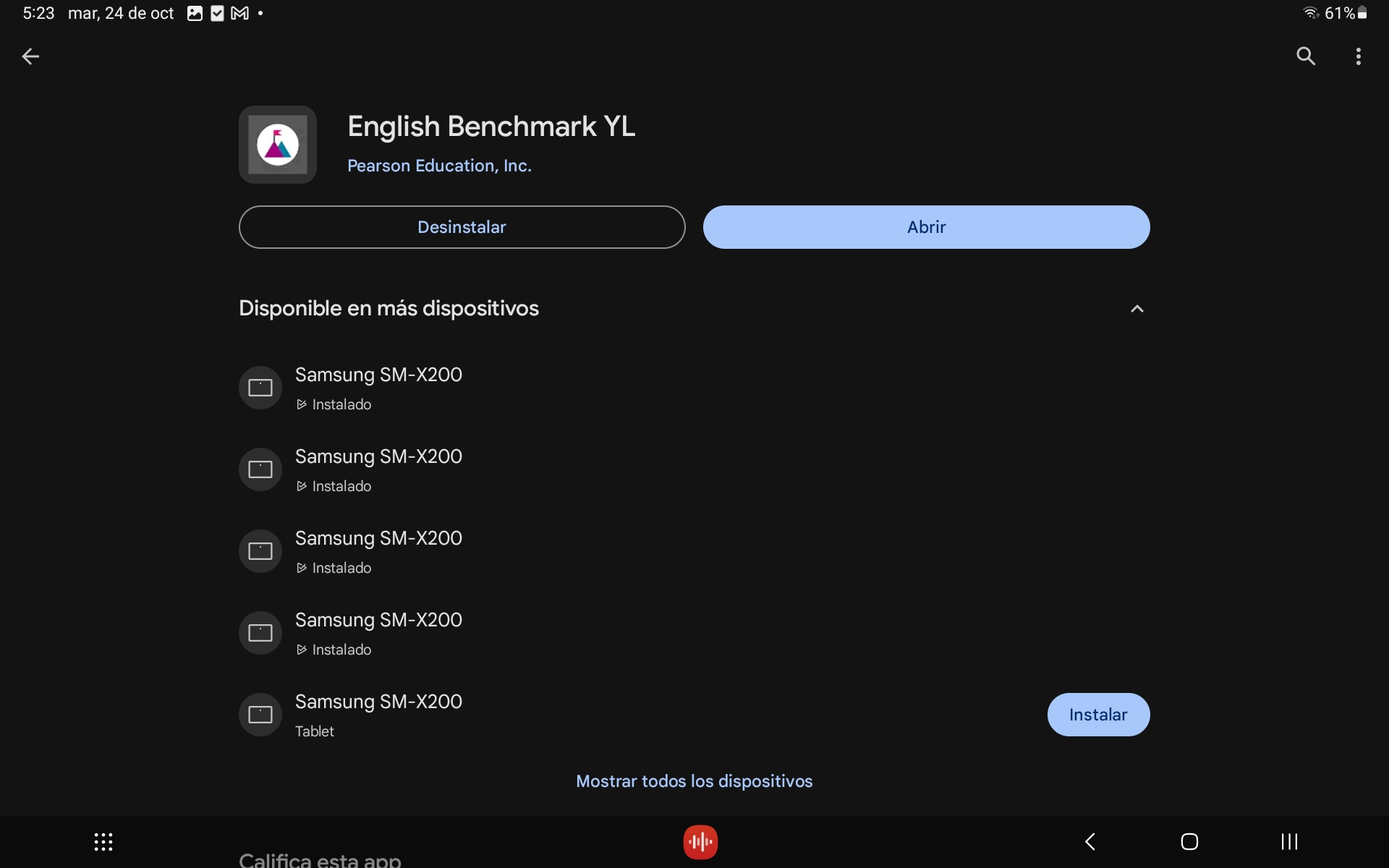 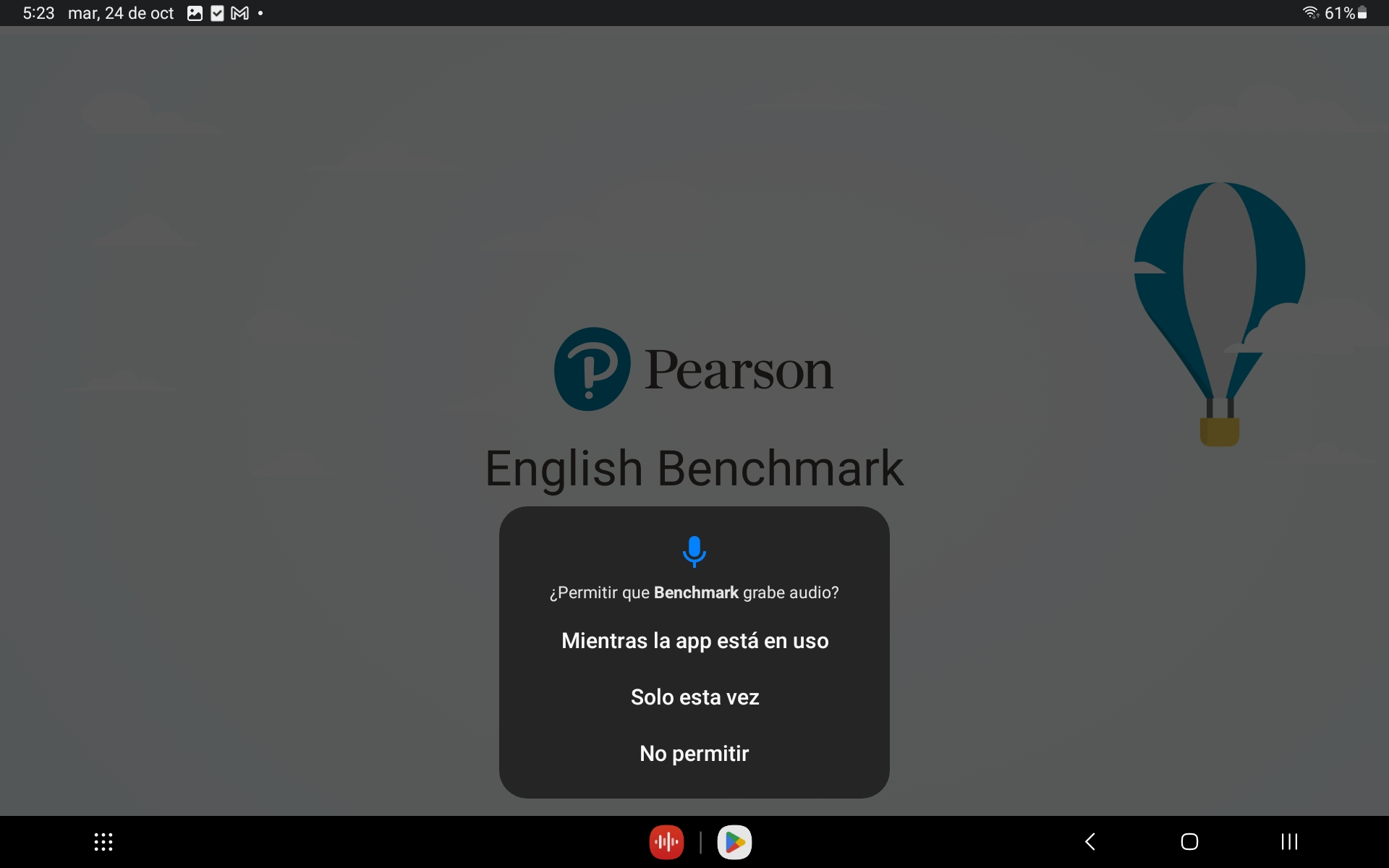 5. Muy importante, otorgar permisos de uso del micrófono.

Presionar “mientras la app está en uso”
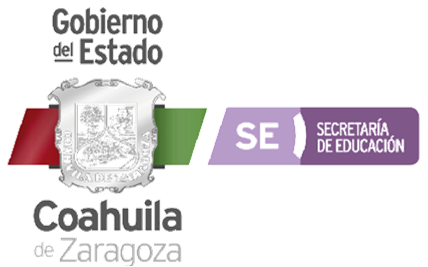 6. Presionar botón que dice ”practice”
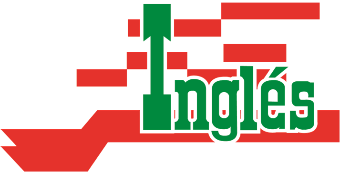 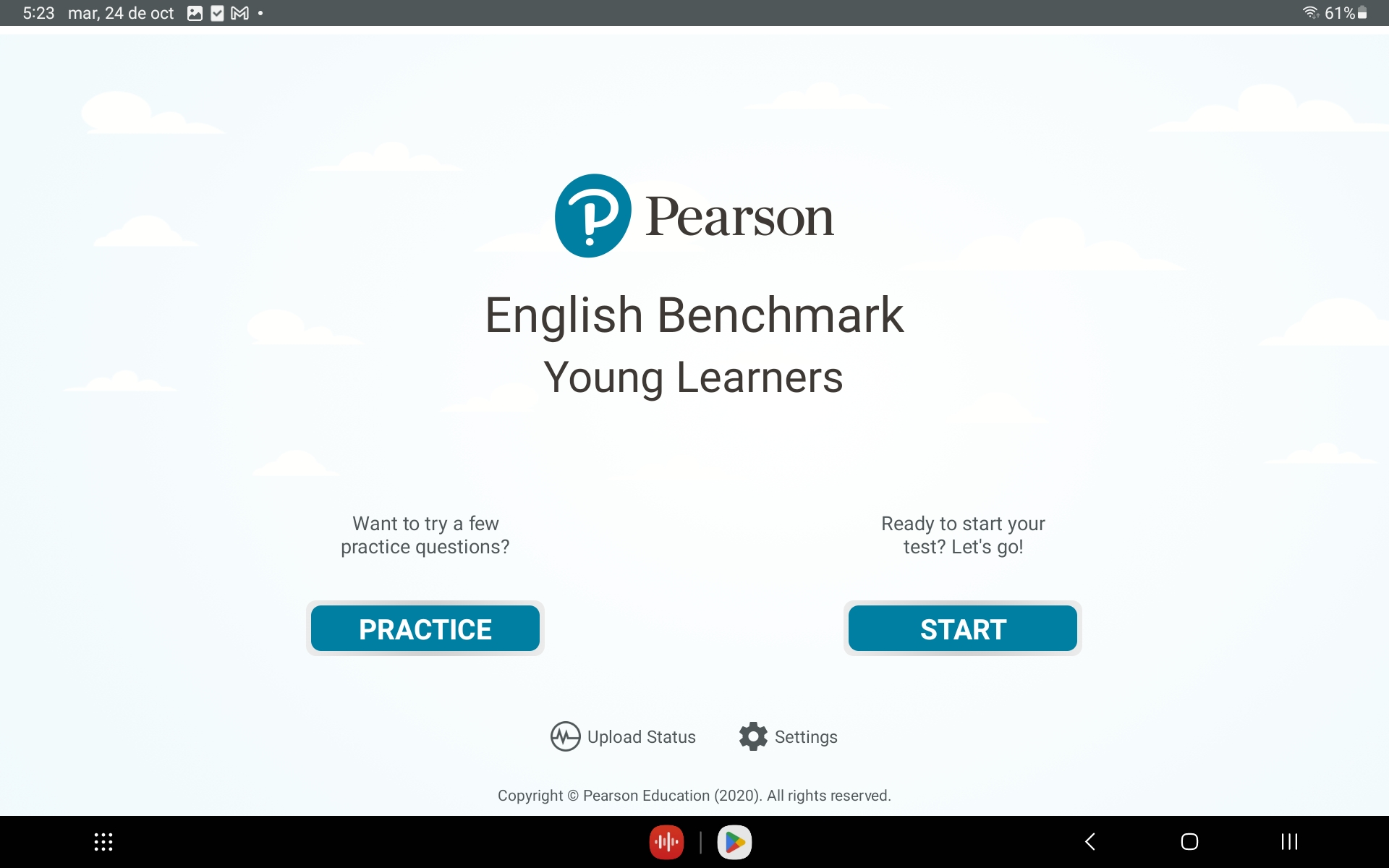 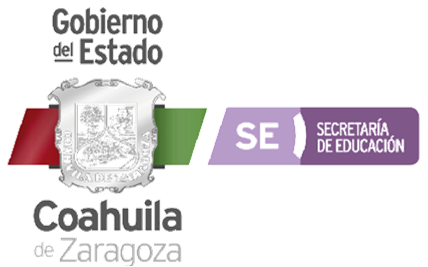 7. Presionar “Level 2”
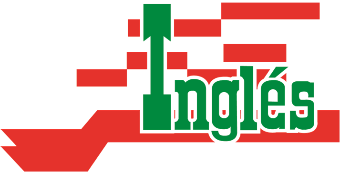 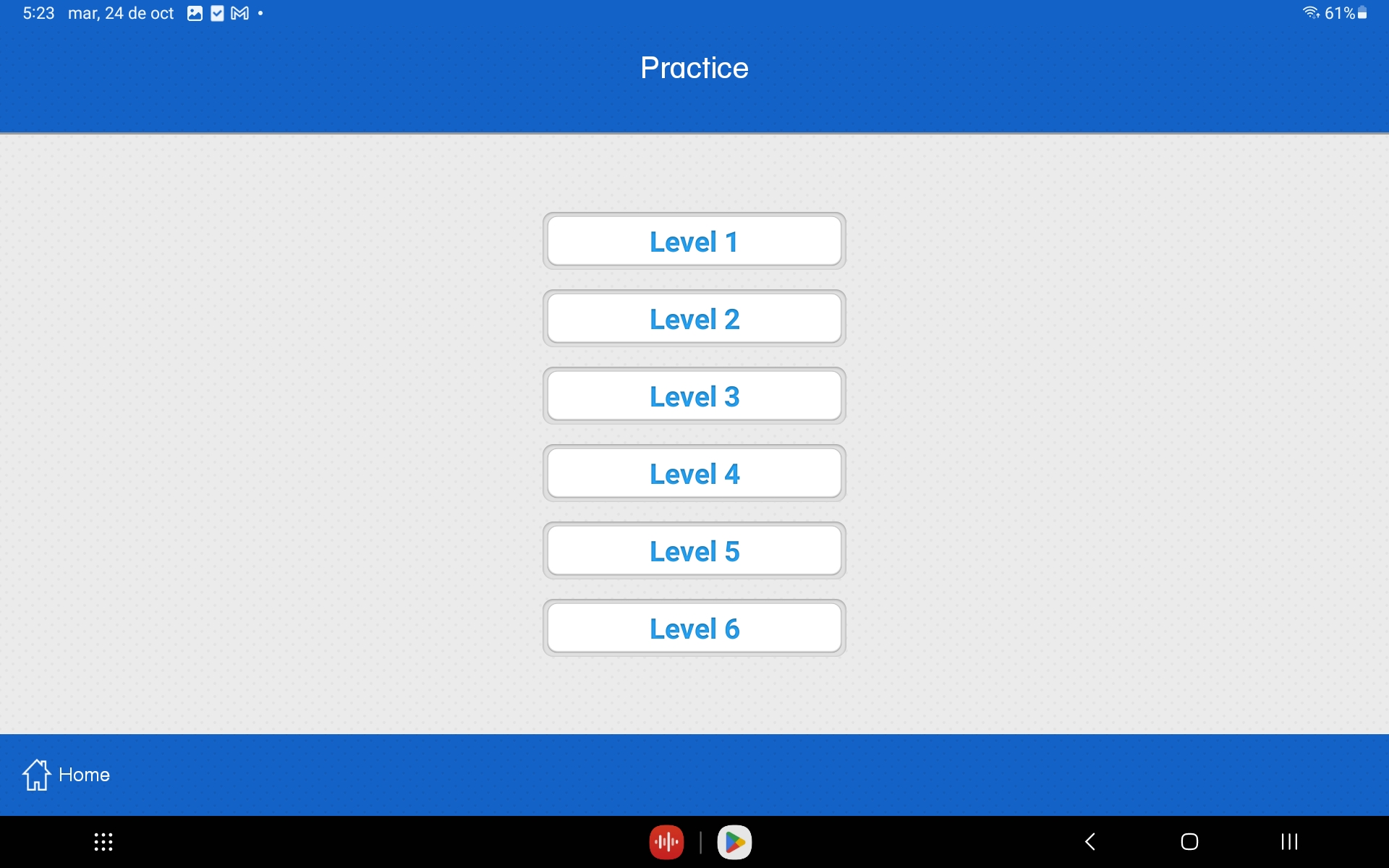 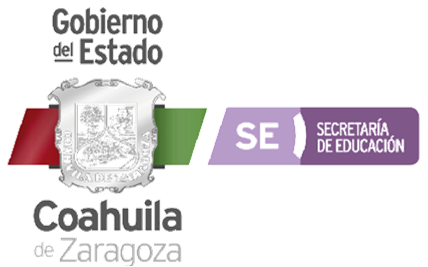 8. Responder las 8 preguntas de práctica una por una, las veces que sean necesarias.
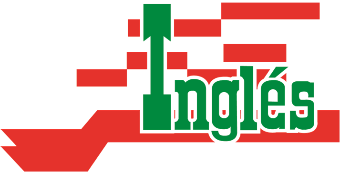 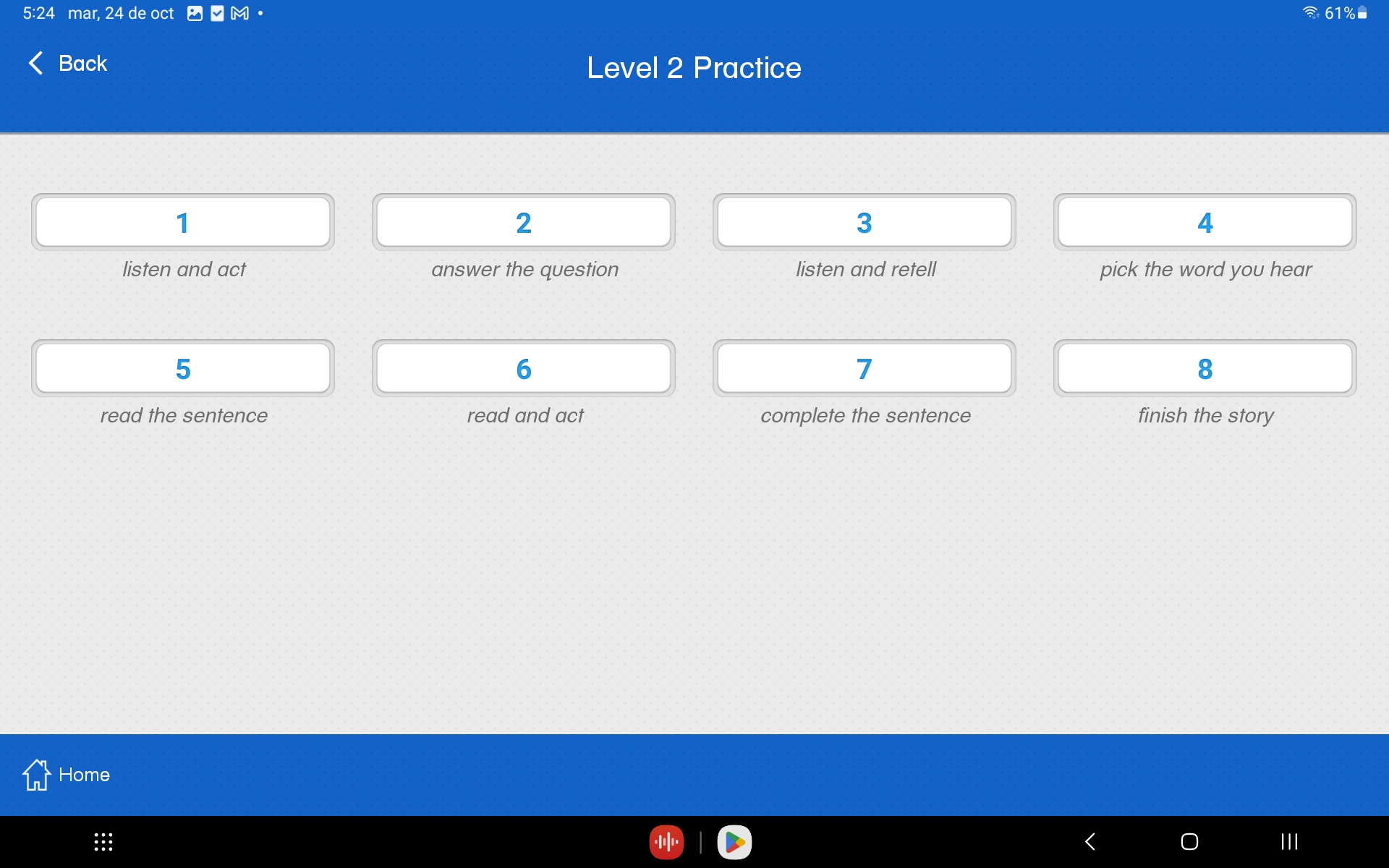 El día del examen:
¿Cómo redimir el código?

Presionar el botón que dice “start”
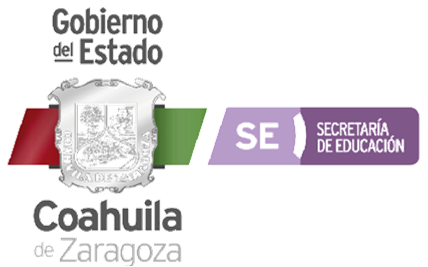 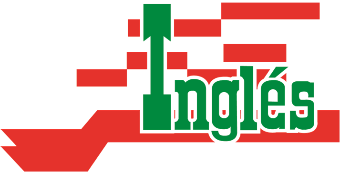 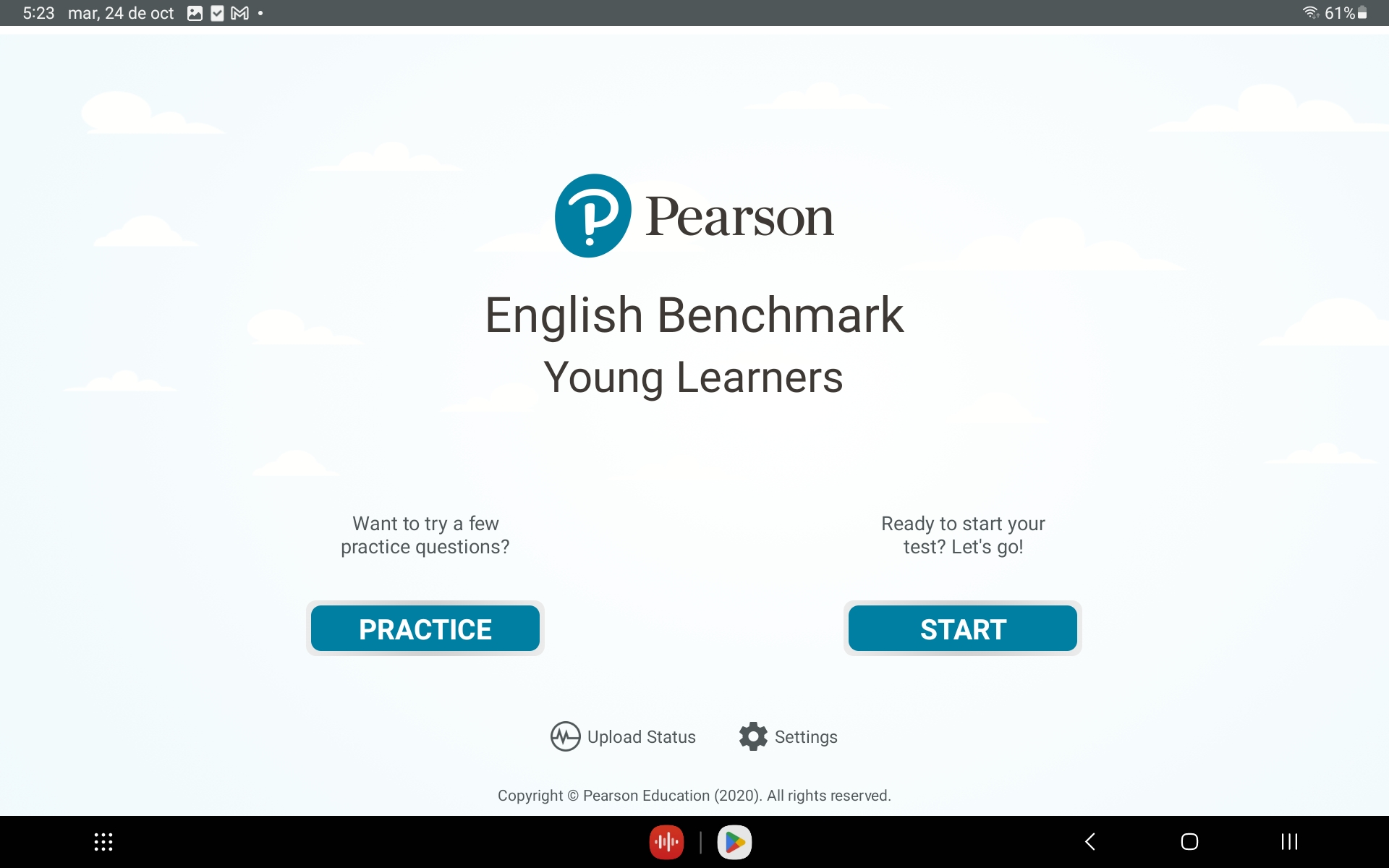 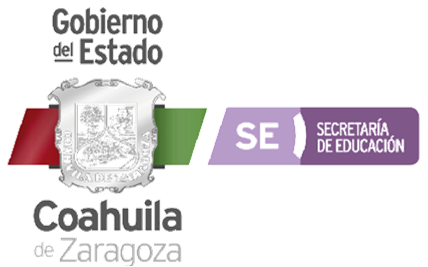 2- Escribir los códigos en el apartado correspondiente, tal y como lo muestra el ejemplo.
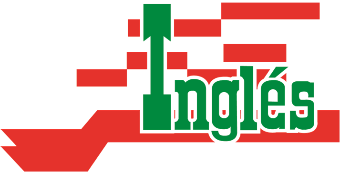 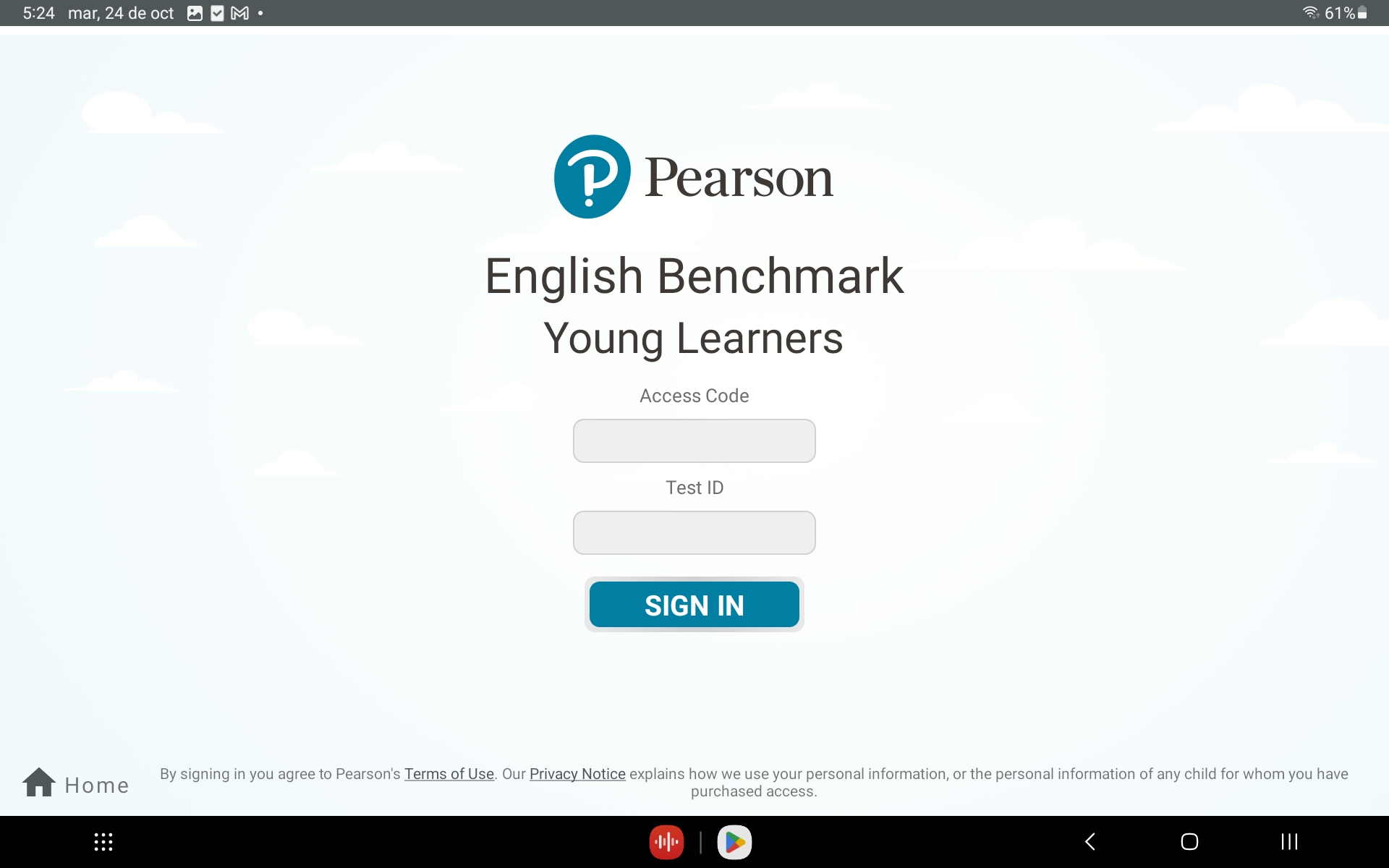 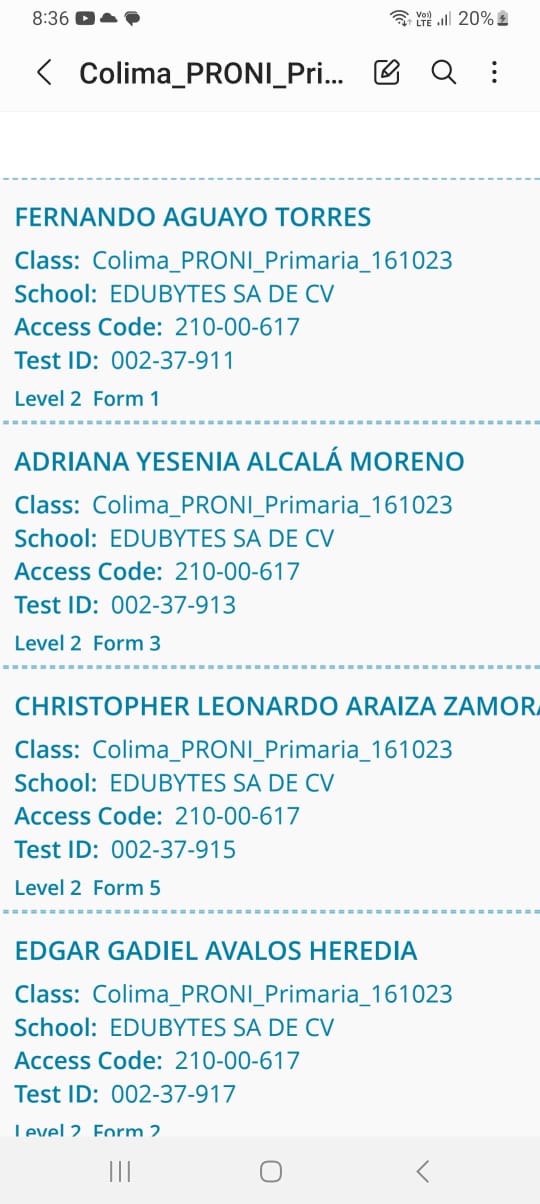 3. Acto seguido presionar el botón de “Sign in”
210-00-617

002-38-35
Y ¡listo!, el examen de certificación comenzará en seguida.
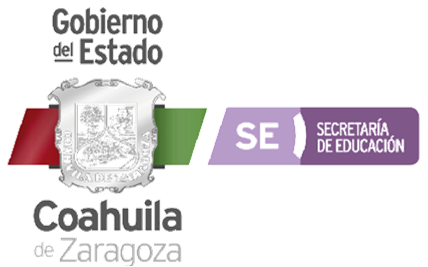 El día del examen:

Recomendaciones: 

Realizar la prueba en un lugar adecuado, silencioso y con buena conectividad.
No cerrar ni cambiar de pestaña.
En caso de que la pantalla se ponga azul y pida un código-contactarnos por WA.
Verificar minuciosamente que el código ingresado sea el correcto. 
Al final de terminar el examen verificar que se haya subido correctamente.
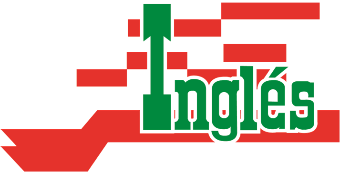 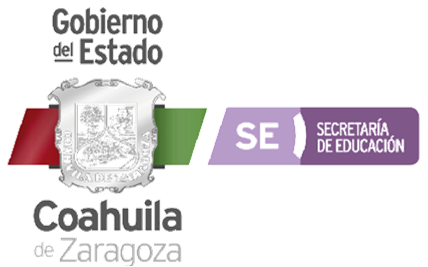 Al término del examen, verificar que se haya subido correctamente.
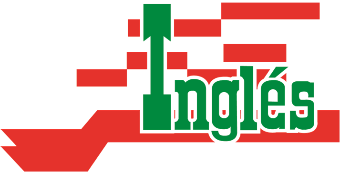 Presionar “upload status”
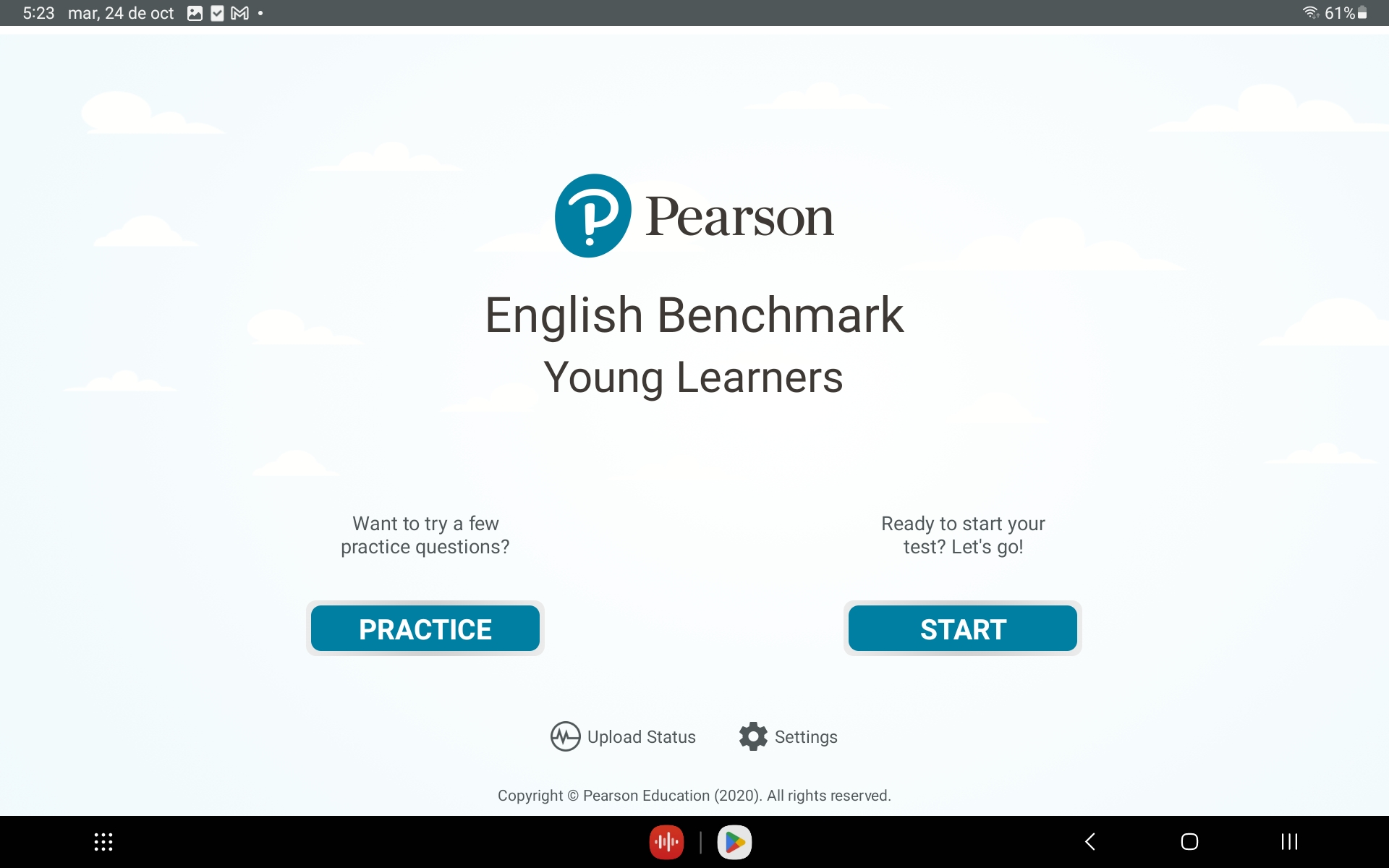 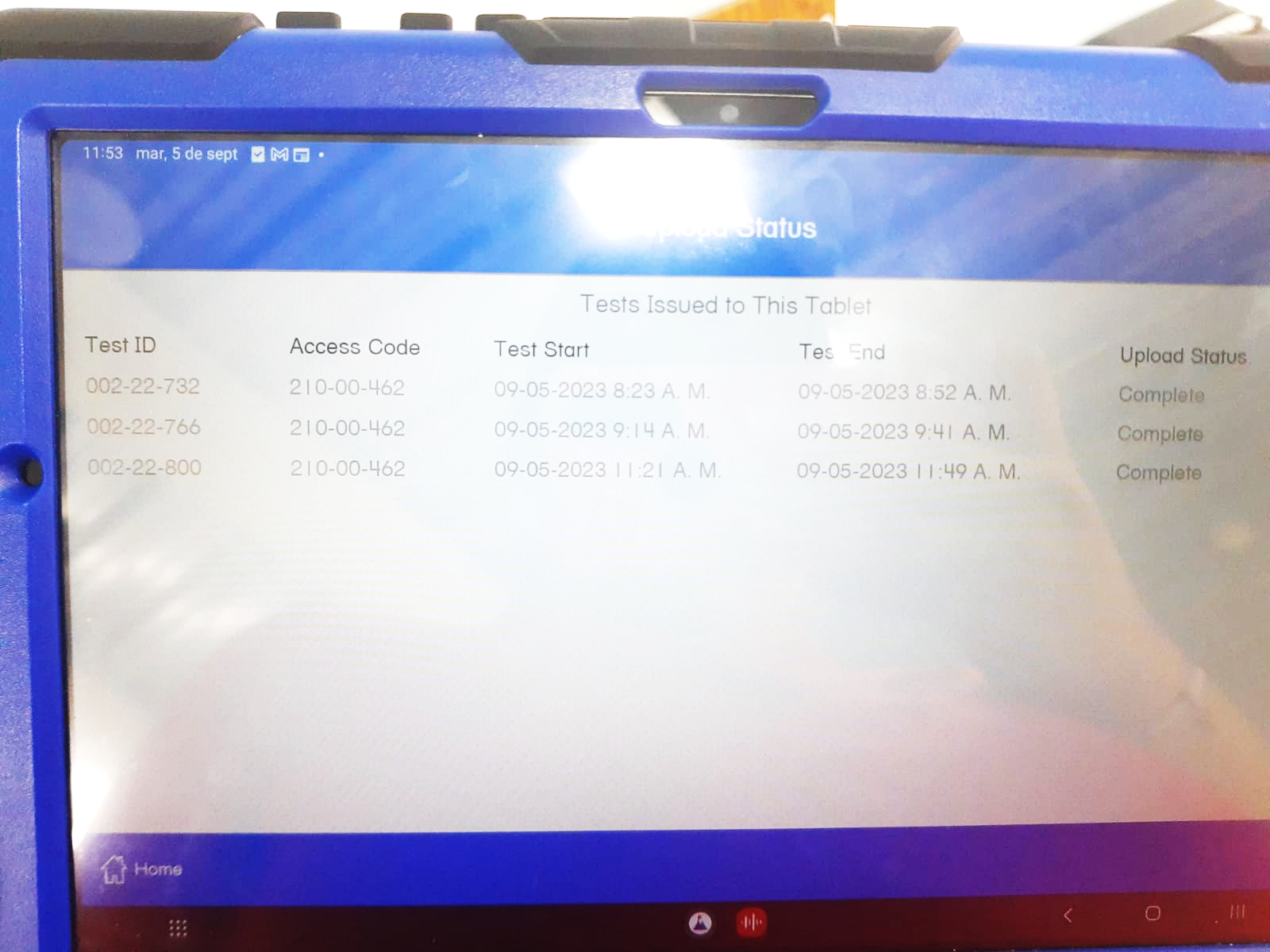 Verificar que al final de la línea diga  “complete”
Proceso de descarga del emulador para realizar el examen en computadora
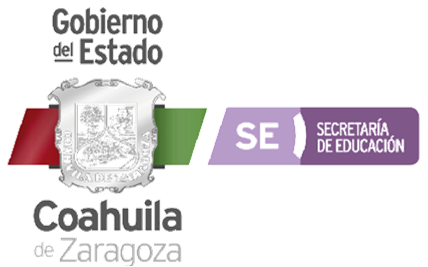 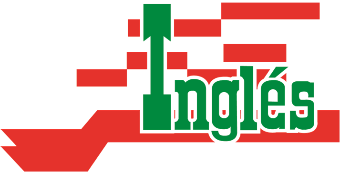 Verificar la velocidad de internet.
https://www.speedtest.net/es

Descarga el emulador aquí.
https://mypearsonhelp.com/helpconsole7/kb_peb_en/#.downloading_the_emulator1

Hardware: audífonos con micrófono (probar que sean compatibles con el dispositivo).
Internet para el emulador: 10 Mbps and minimum 3G mobile data access
Proceso de descarga del emulador
1. Entrar a la página de descarga del emulador.
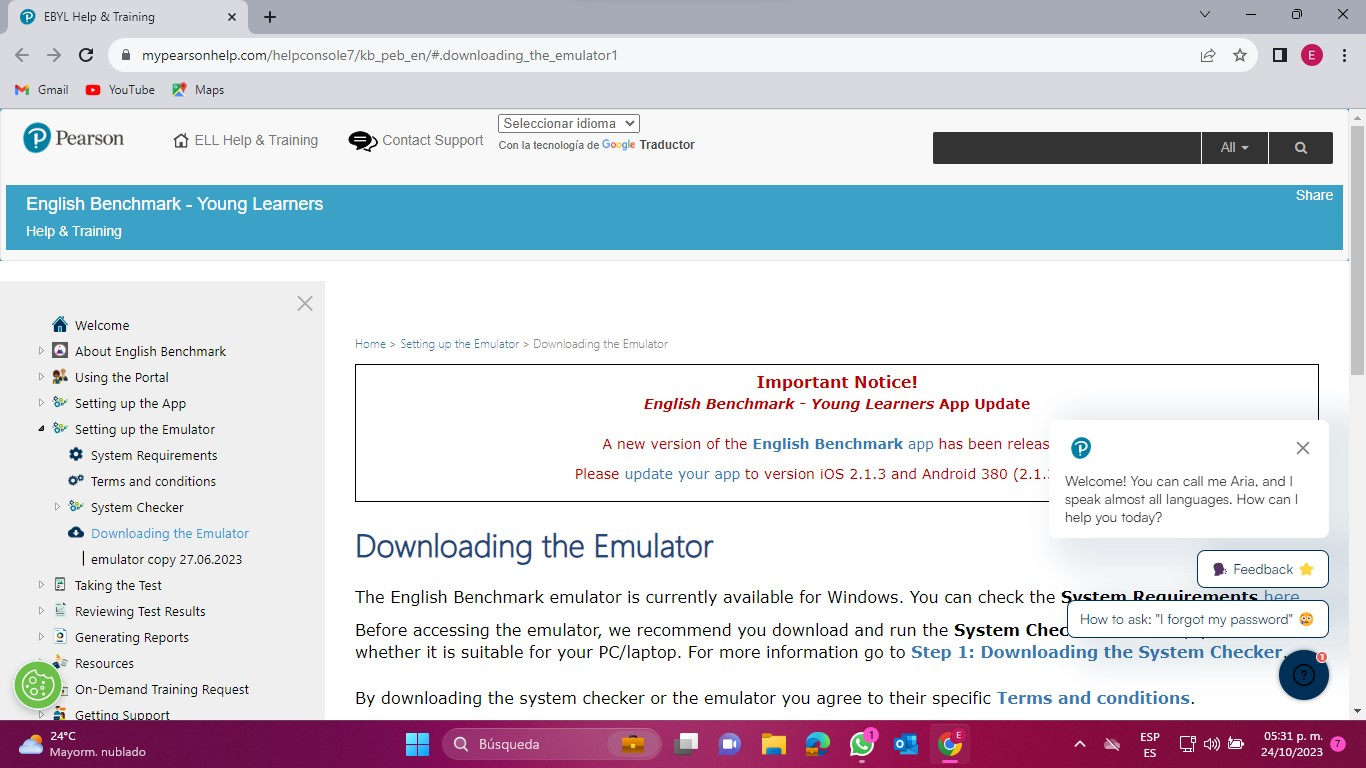 2. Ir a step 2 y darle clik en donde dice “the link”.
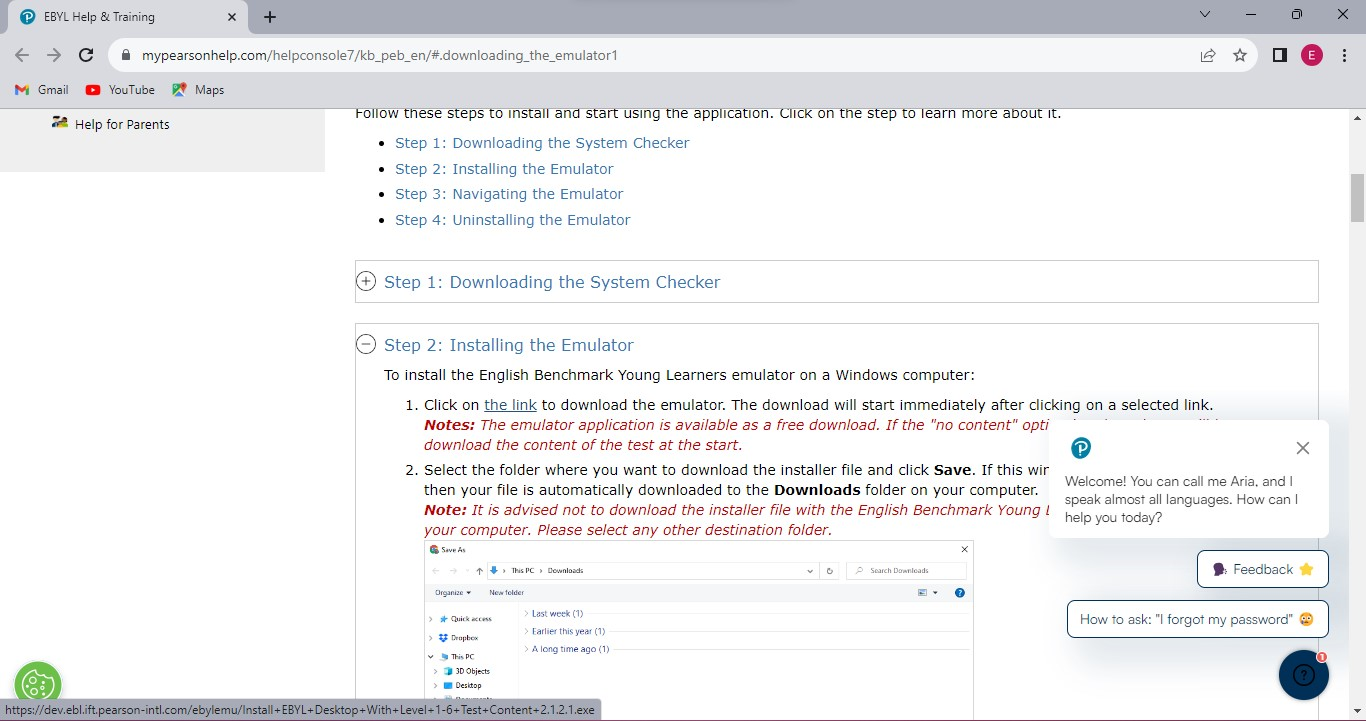 3. Verificar el proceso de descarga.
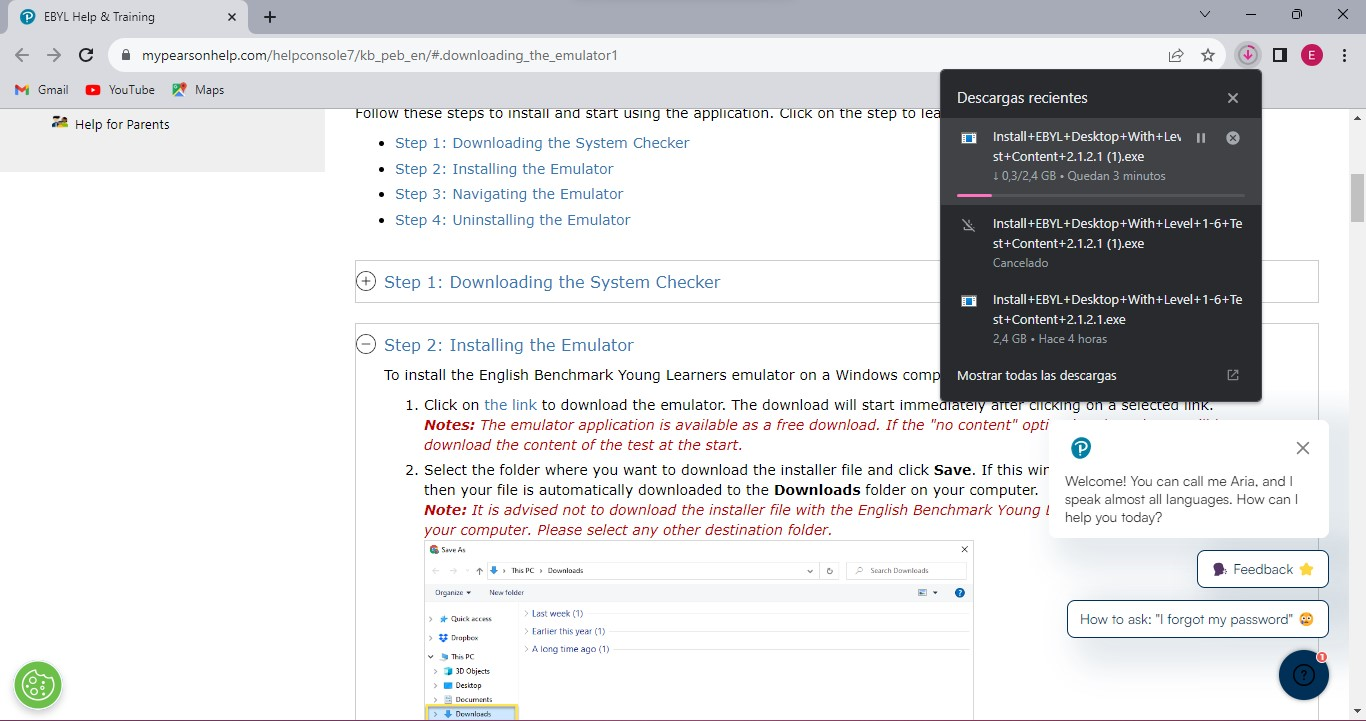 4. Dar click en donde dice “Más información”.
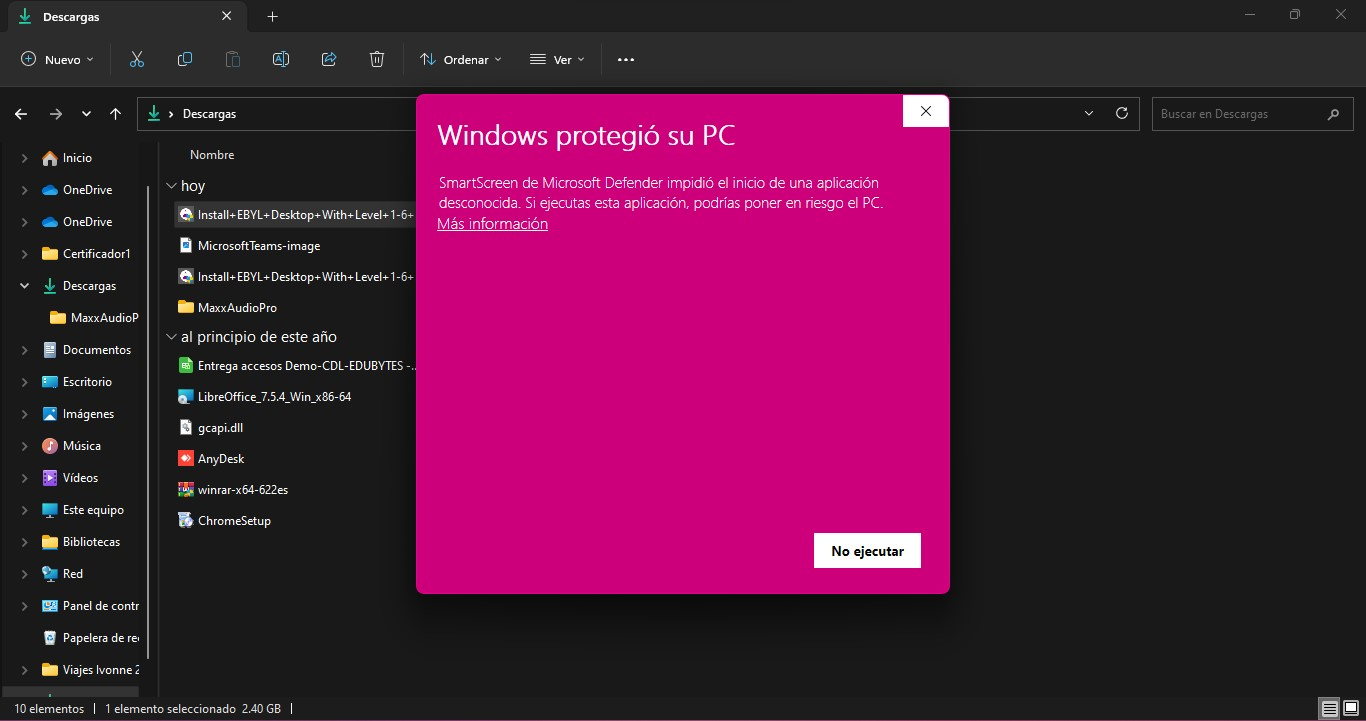 5. Dar click en “Ejecutar de todas formas”:
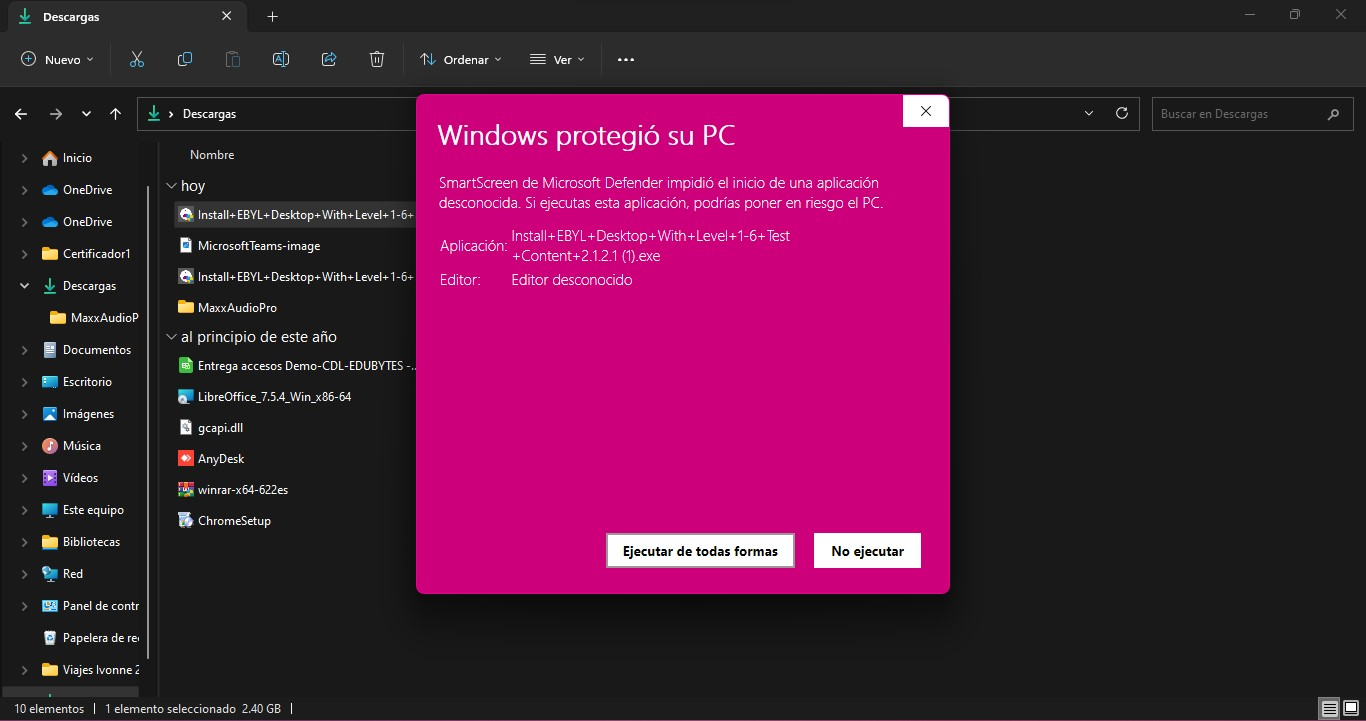 6. Dar click en “sí”.
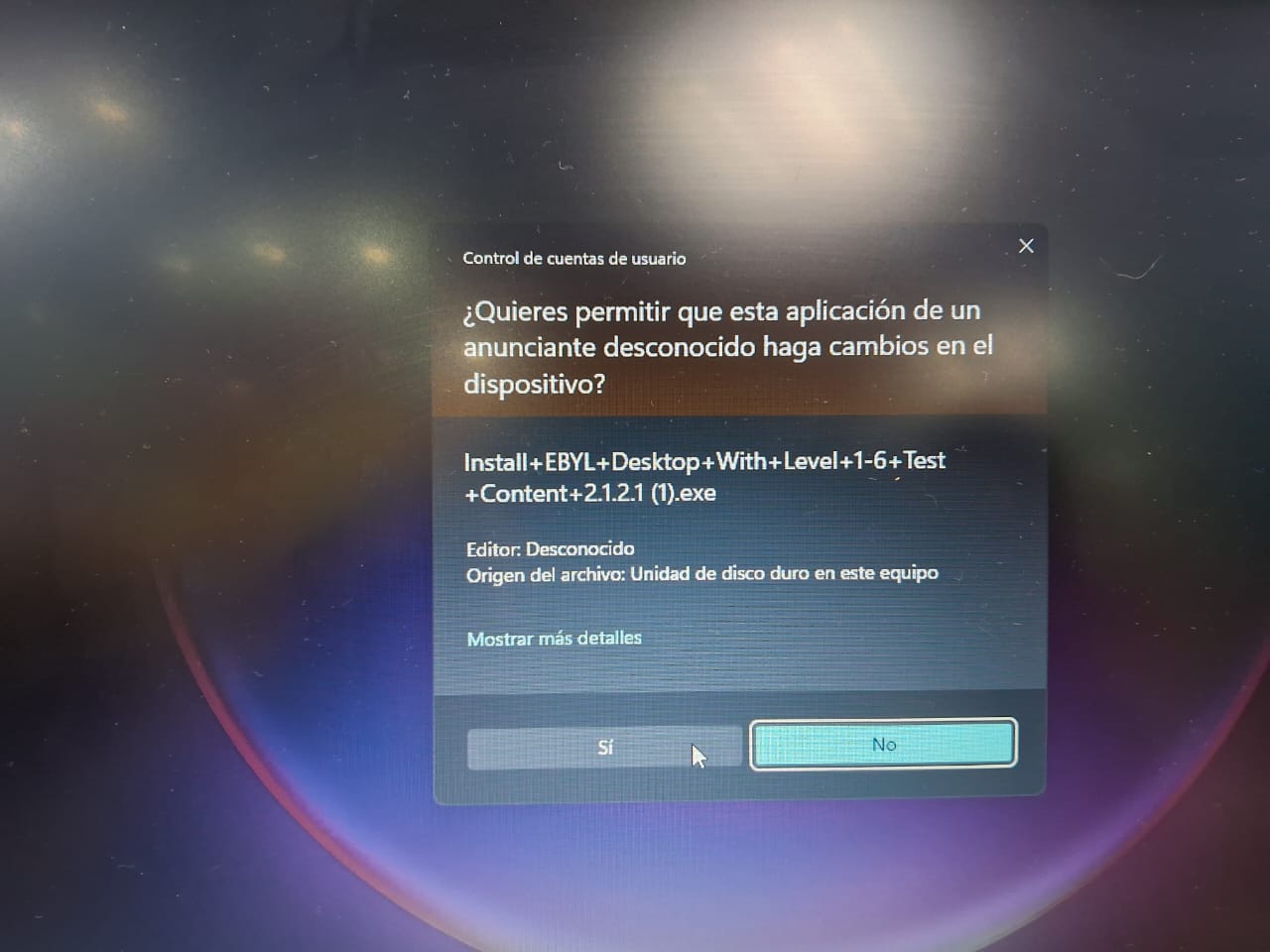 7. Dar click en “Install”.
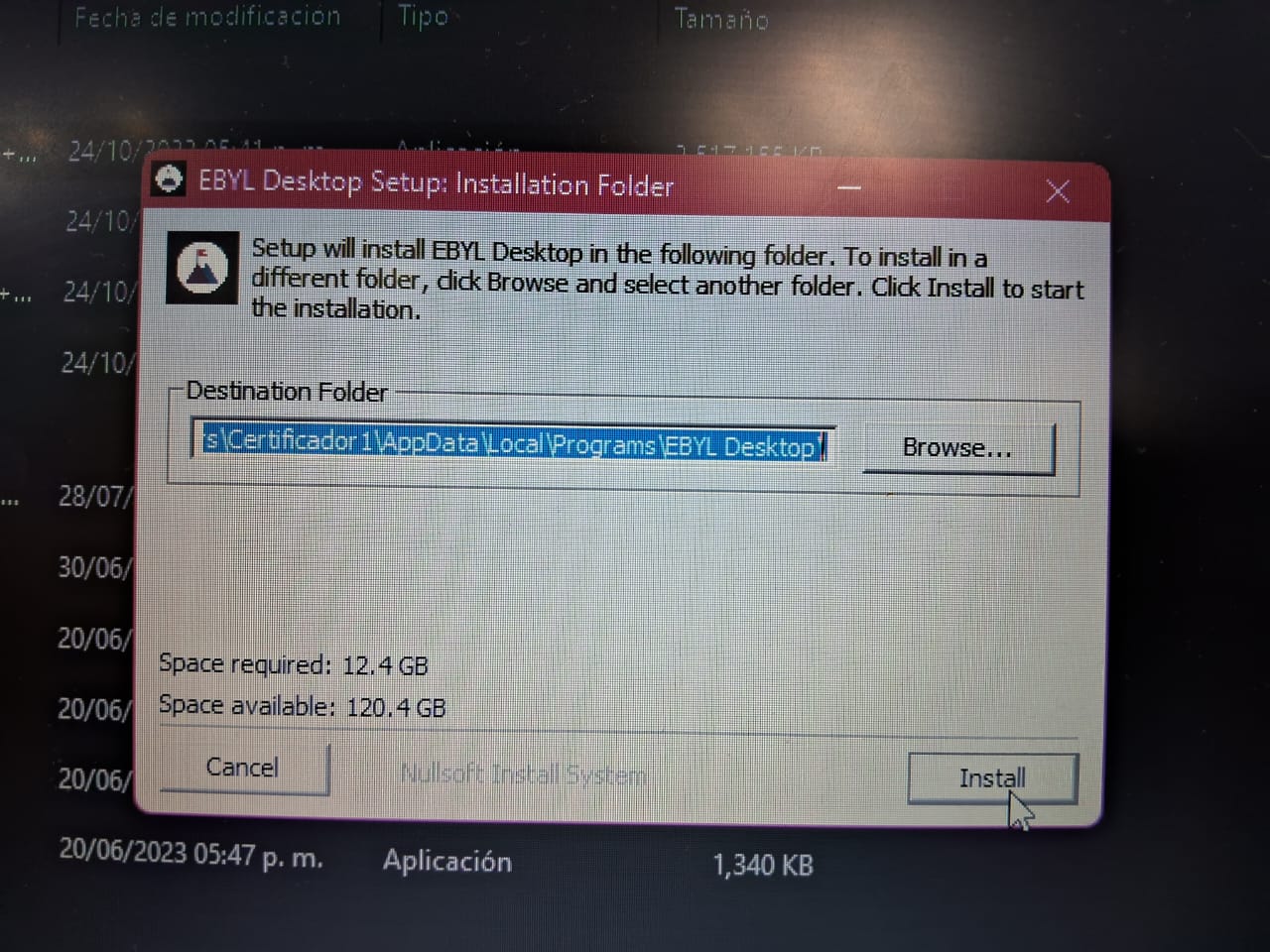 8. Verificar que el emulador se esté instalando.
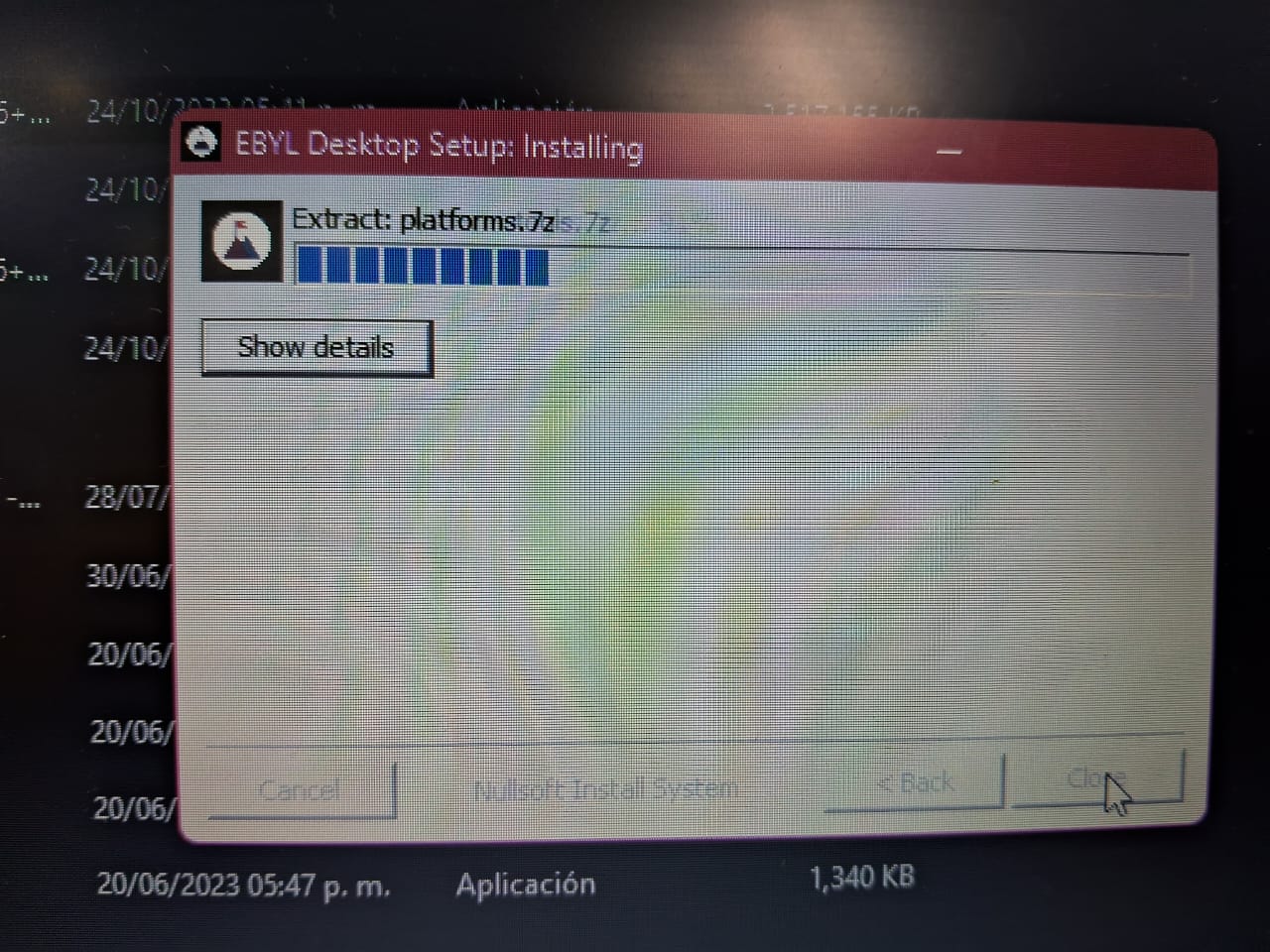 9. Verificar que el emulador se haya instalado completamente.
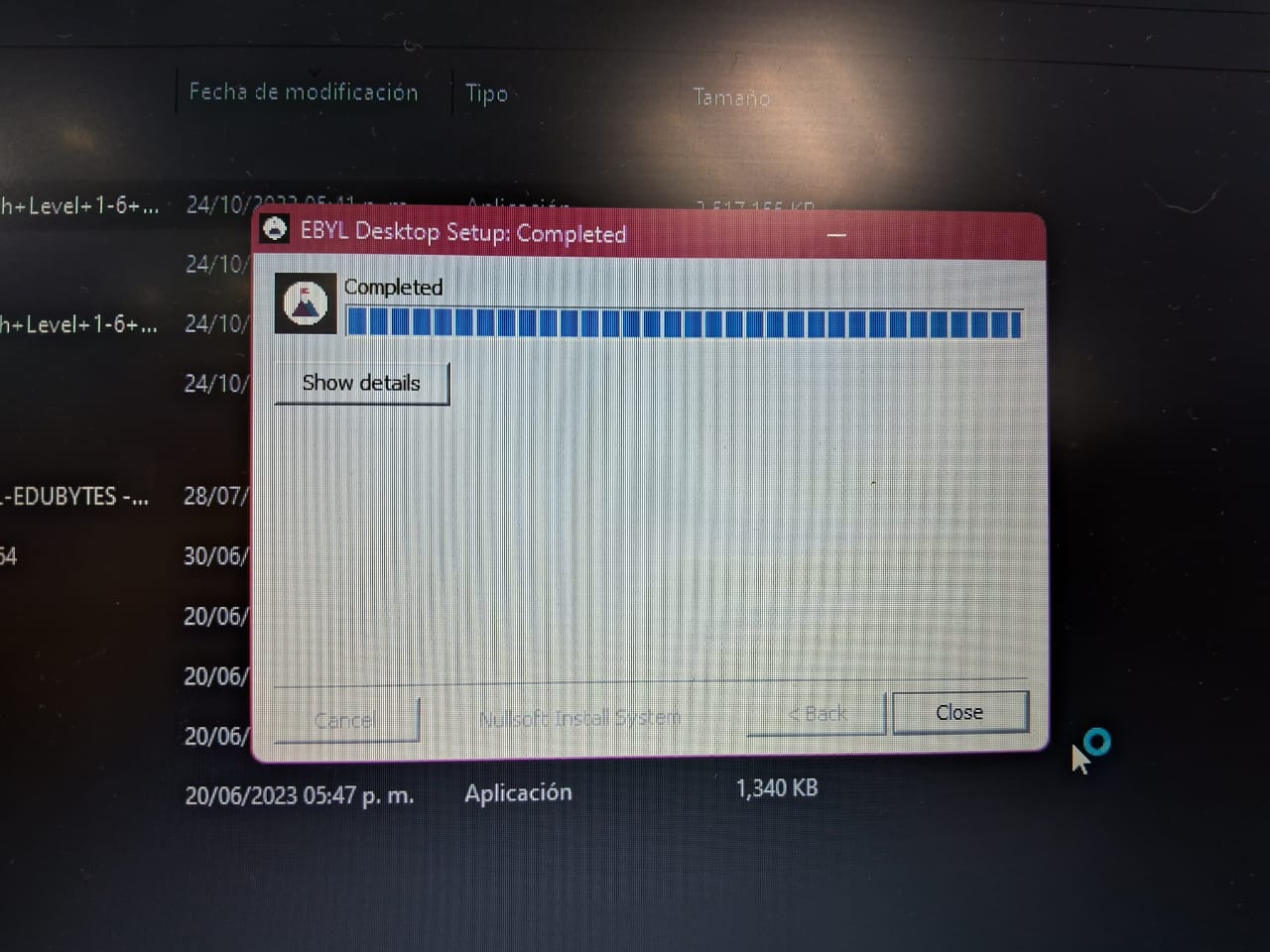 10. Observar en el escritorio o descargas que el emulador ya esté instalado y darle click para abrirlo.
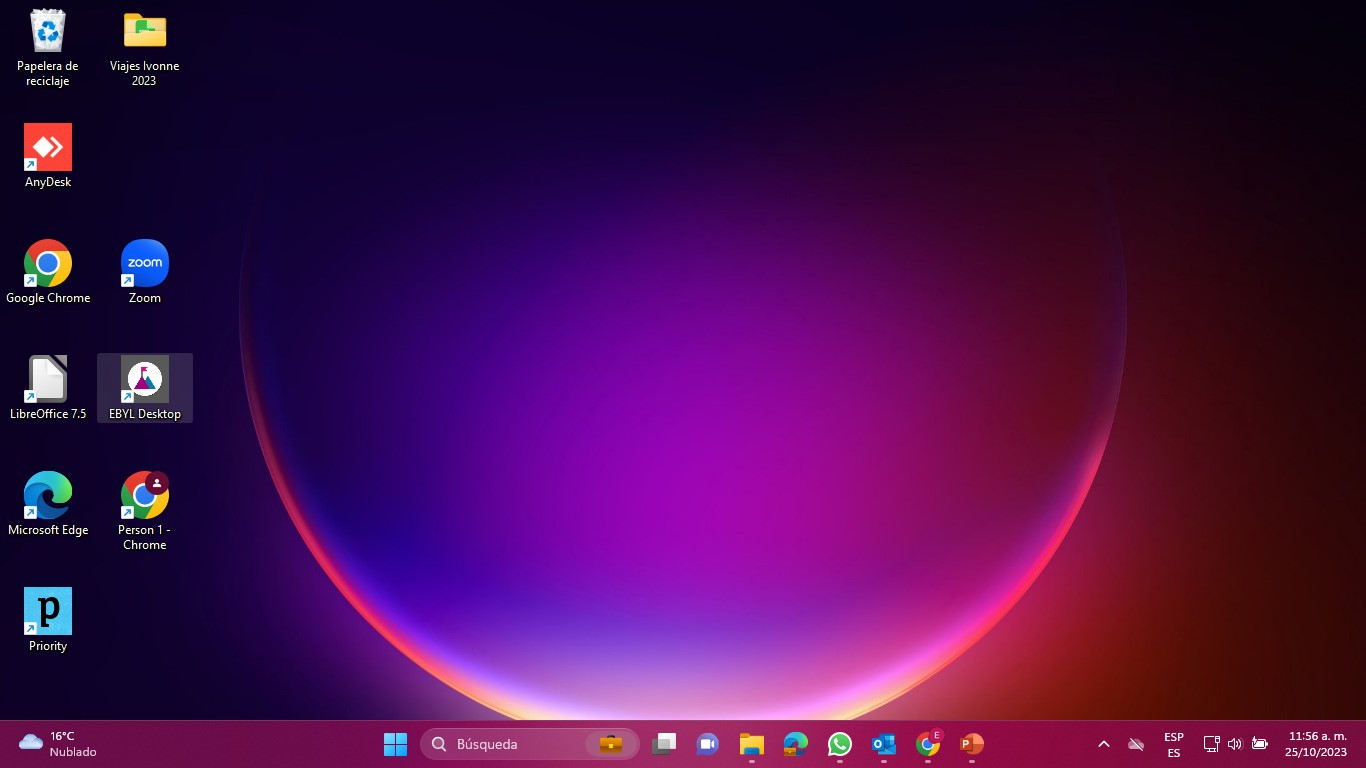 11. Se abrirá una pestaña negra y esperamos para que el emulador comience a operar.
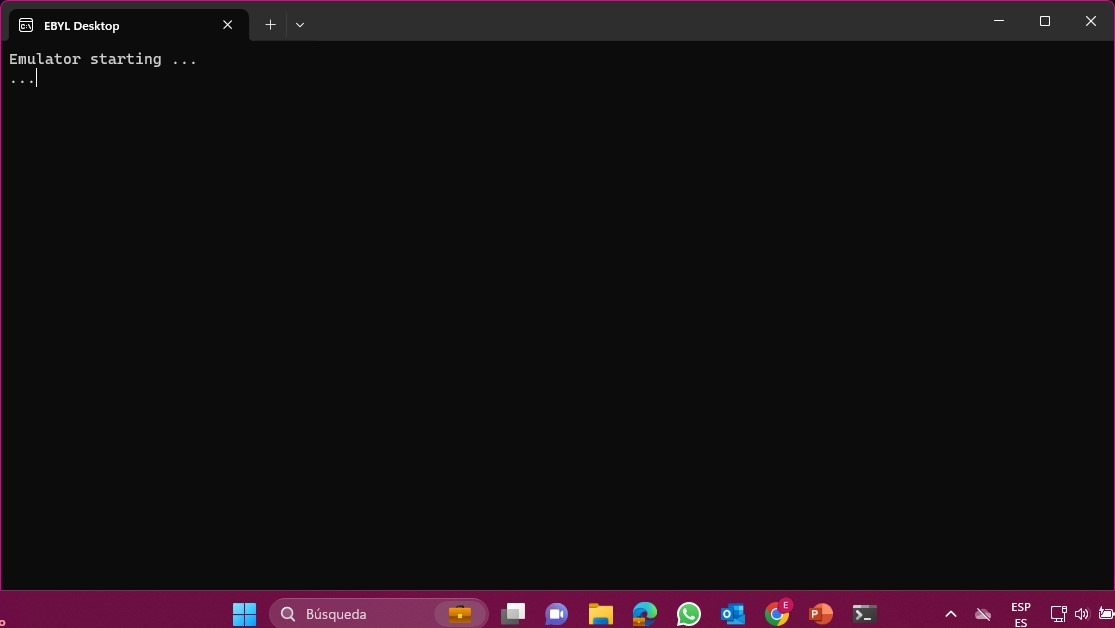 12. Darle click en “Ok”
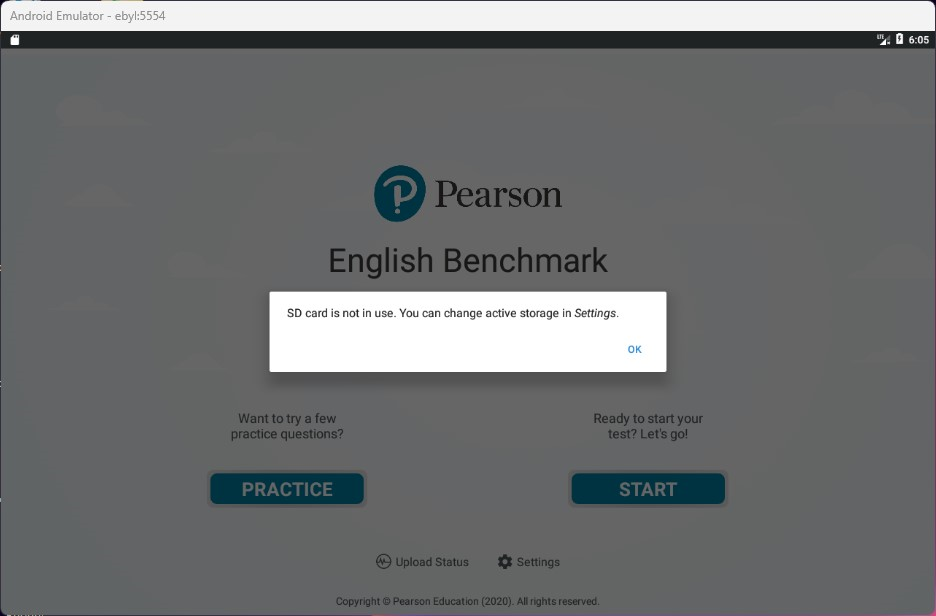 13. Para practicar darle click en “Practice”
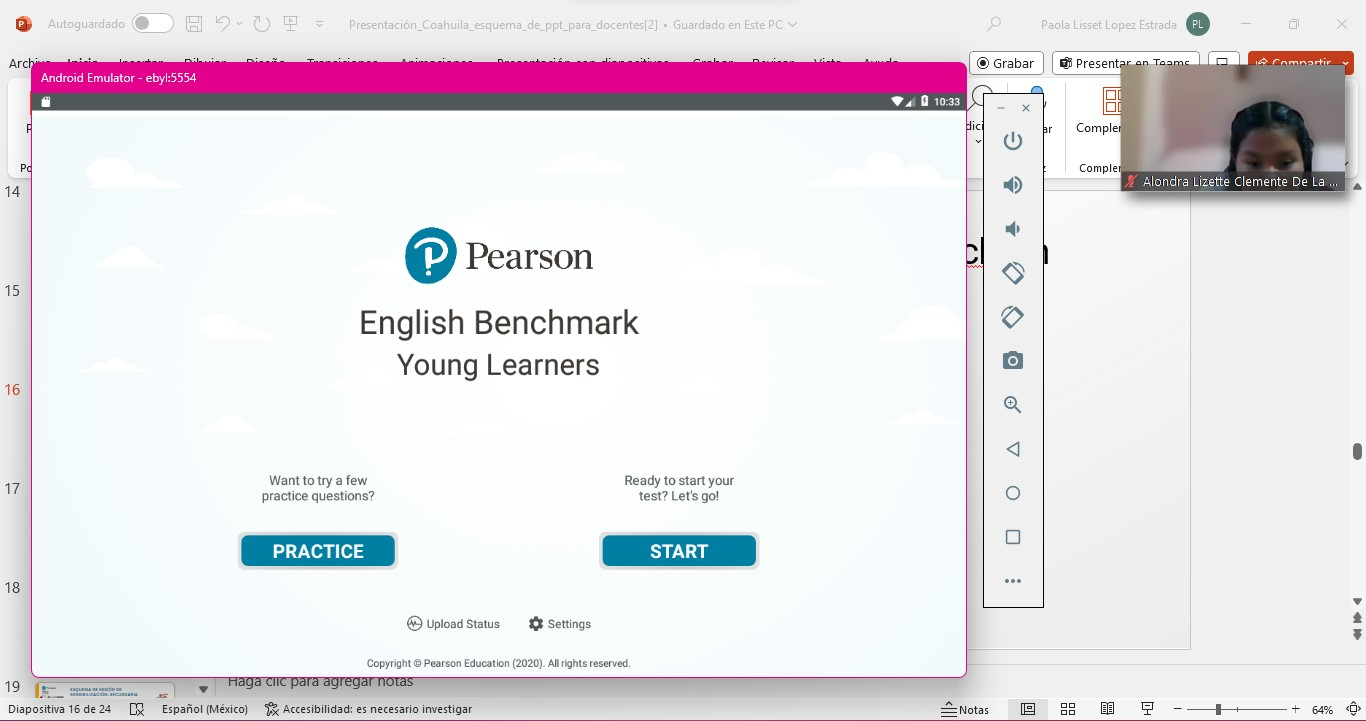 14. Elegir el nivel correspondiente.
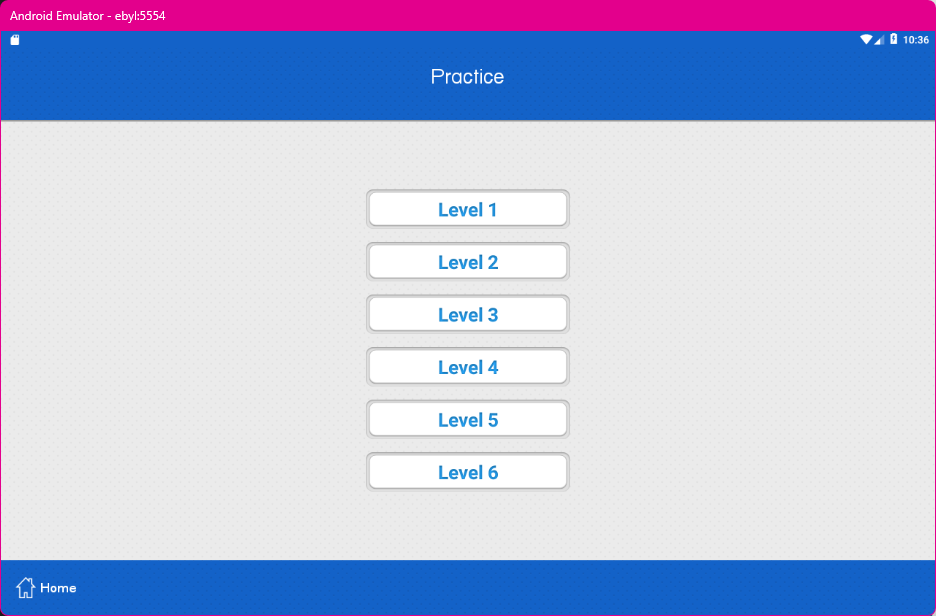 13. Para hacer la certificación darle click en “Start”
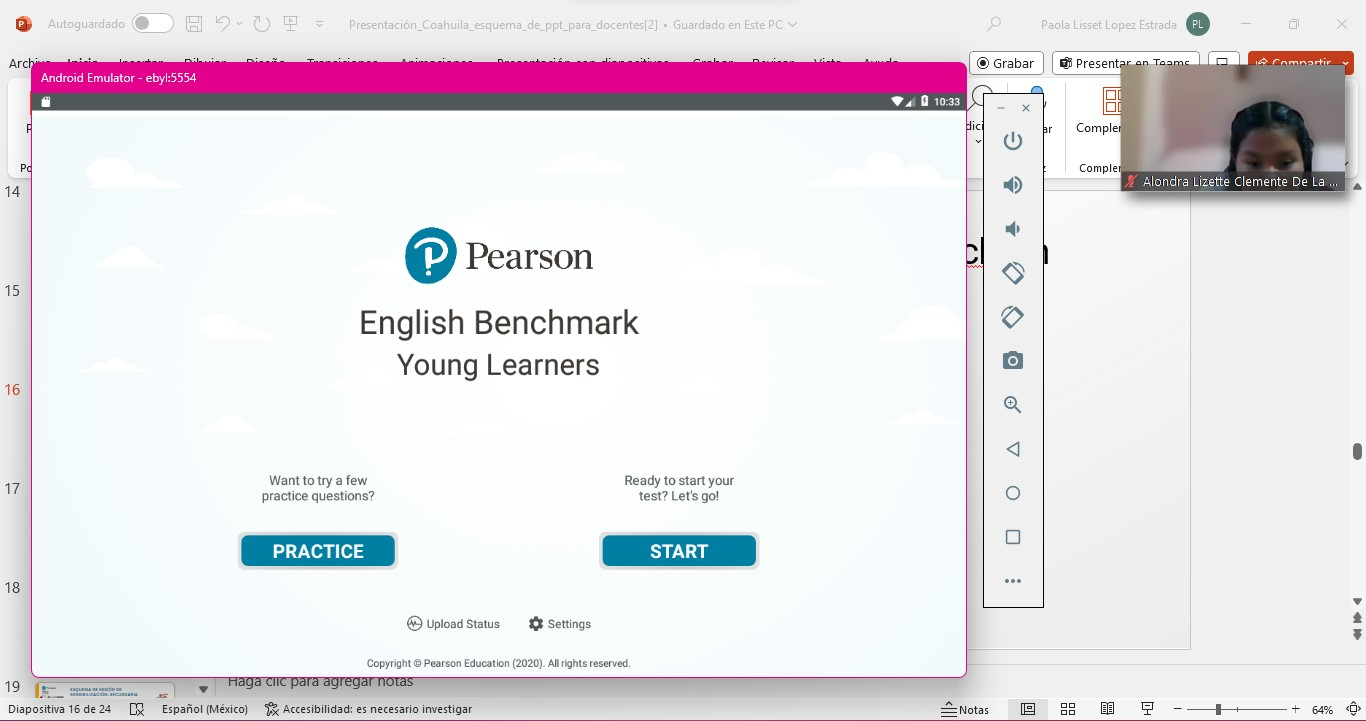 14. Colocar el Acces Code y el Test ID que nosotras les proporcionaremos.
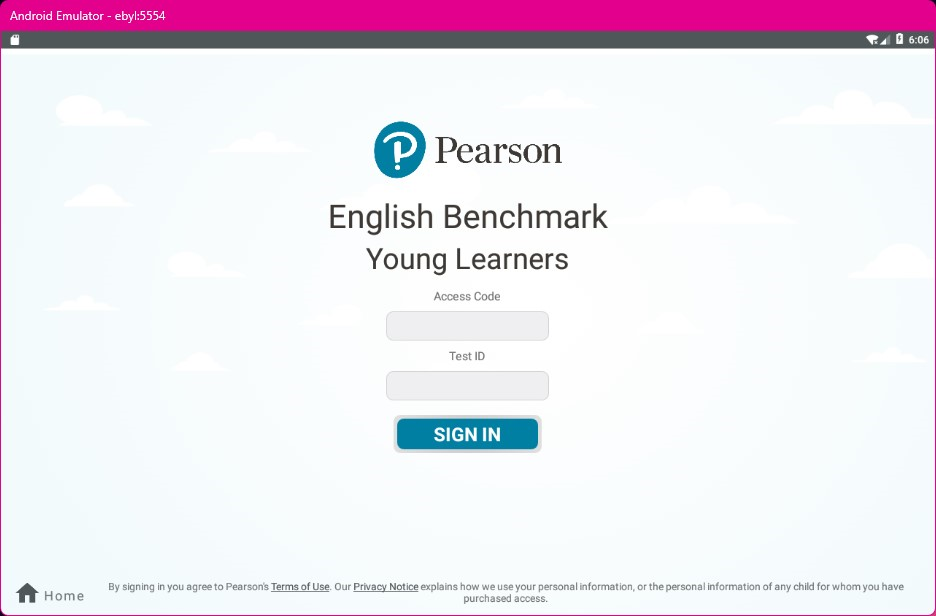 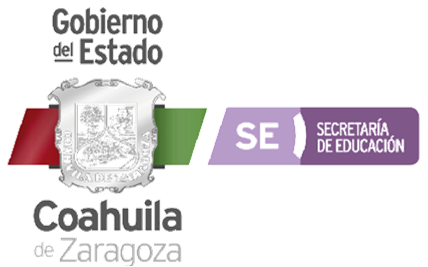 El día del examen

Recomendaciones: 

Realizar la prueba en un lugar adecuado, silencioso y con buena conectividad.
No cerrar ni cambiar de pestaña.
Reiniciar el emulador si la pantalla negra persiste.
Si la pantalla negra no se quita-mandarnos mensaje por WA.
En caso de que la pantalla se ponga azul y pida un código-contactarnos por WA.
Verificar minuciosamente que el código ingresado sea el correcto. 
Al final de terminar el examen verificar que se haya subido correctamente.
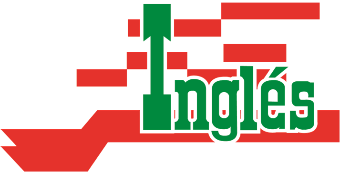 ¿ Qué pasa si tengo alguna situación?
zoom
Canal de comunicación para cualquier situación con la prueba.
whatsapp
Tendremos un grupo de Whatssapp en caso de que tengan alguna dificultad con el examen. 
Escribirnos: Nombre del estudiante, nombre del docente y correo electrónico del docente responsable.
Les pediremos que nos compartan su pantalla  y nos comuniquemos por el zoom para poder visualizar el problema.
Descriptores
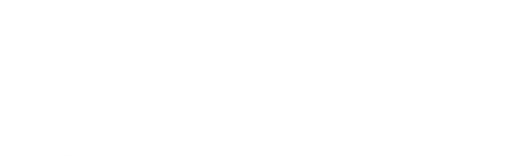 Thank
You
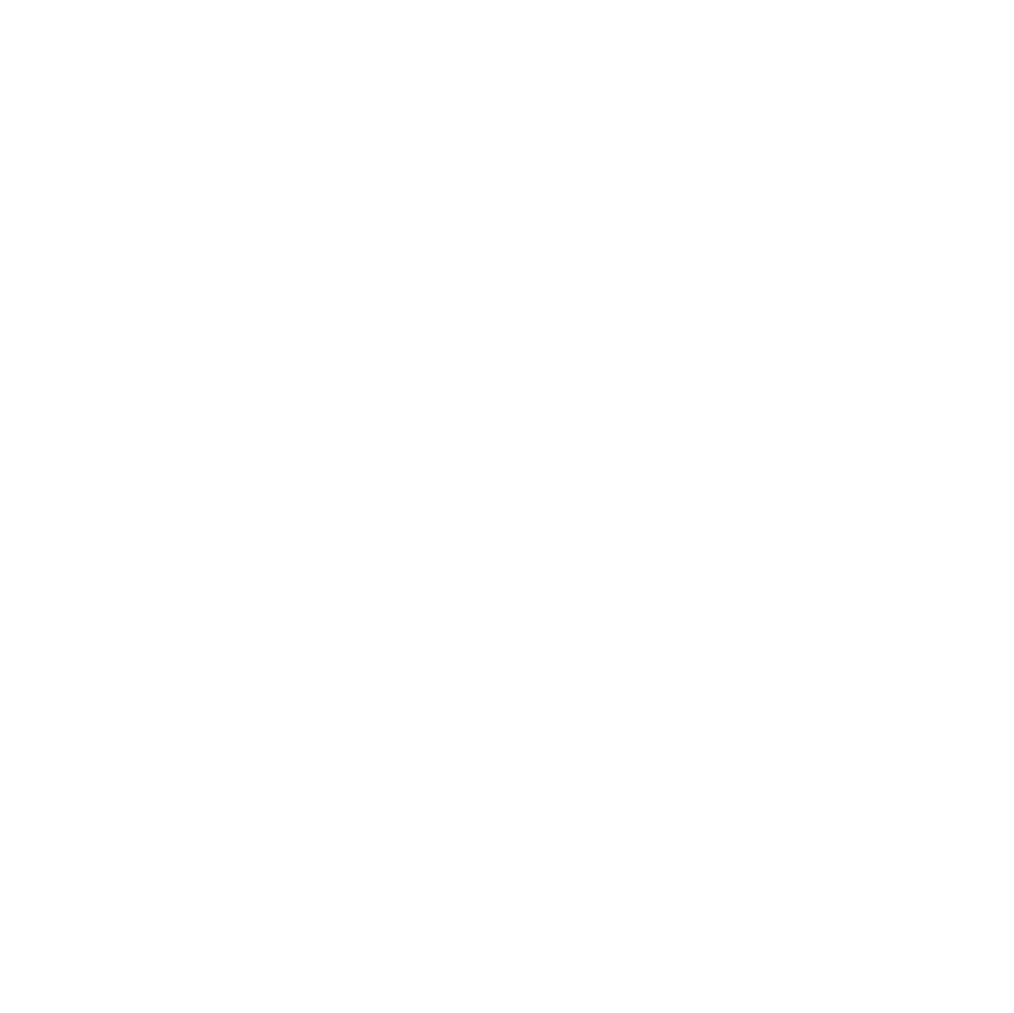